自主學習帶領者培力在均優
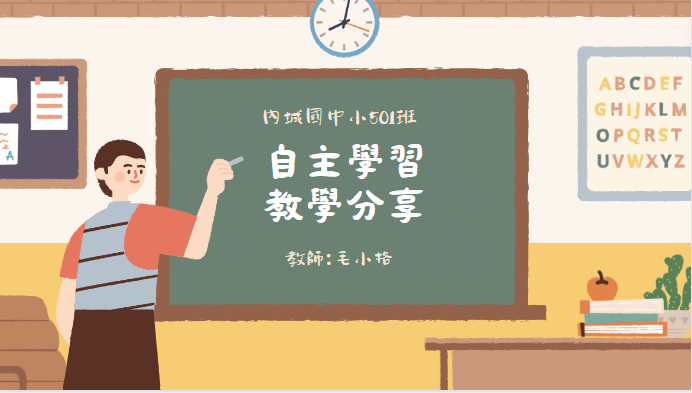 小格老師
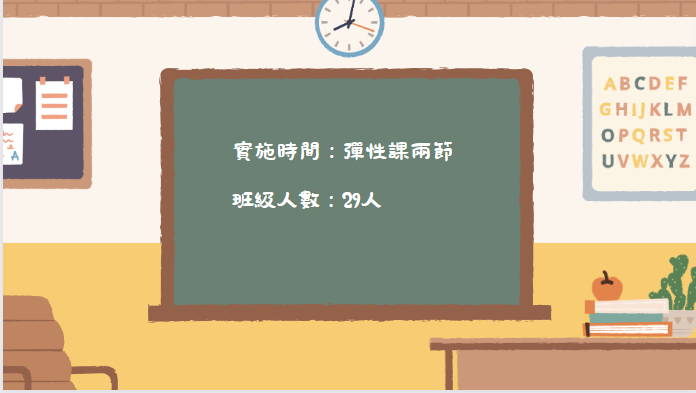 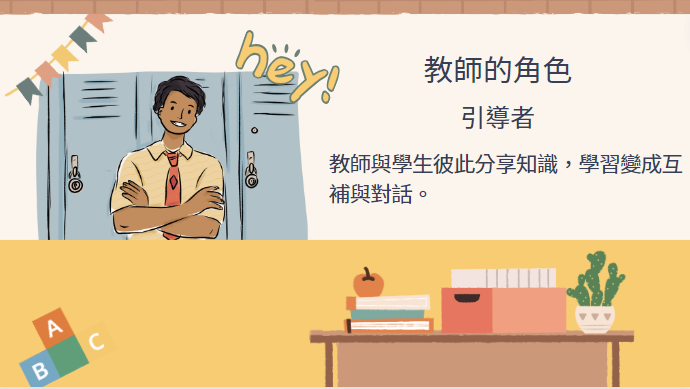 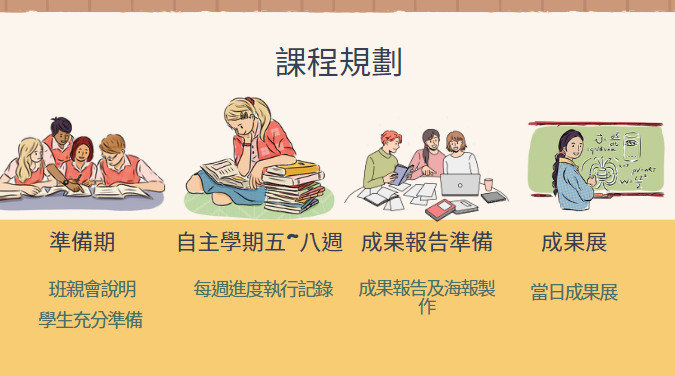 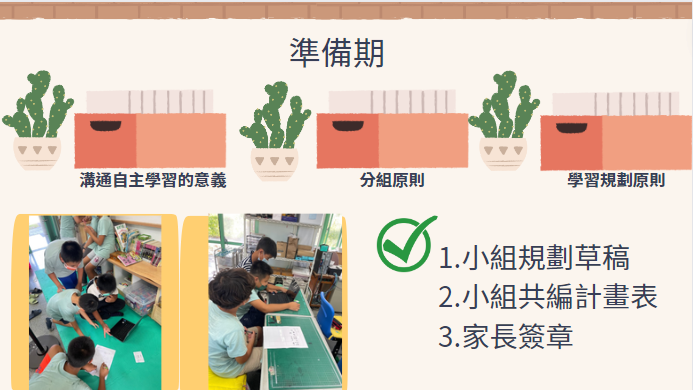 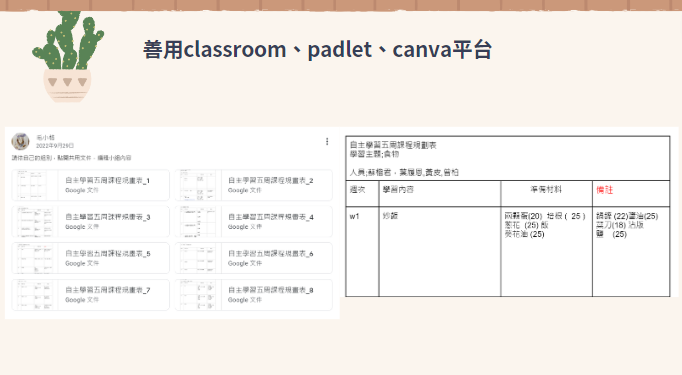 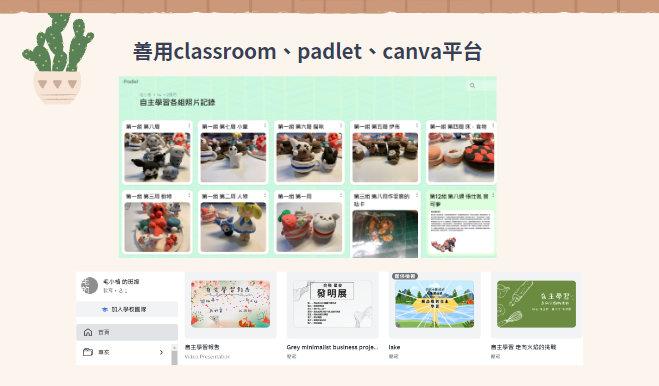 padlet平台連結
canva平台連結1  連結2
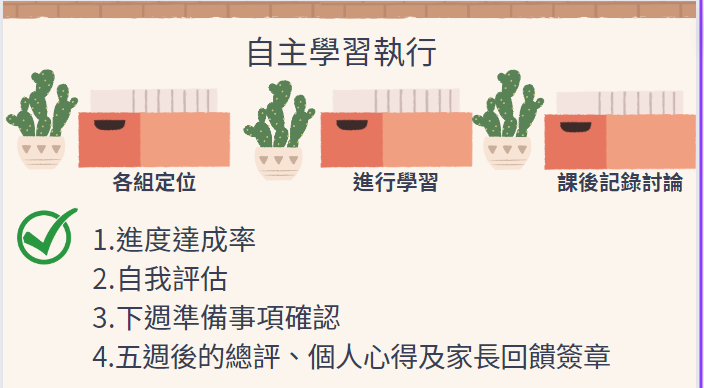 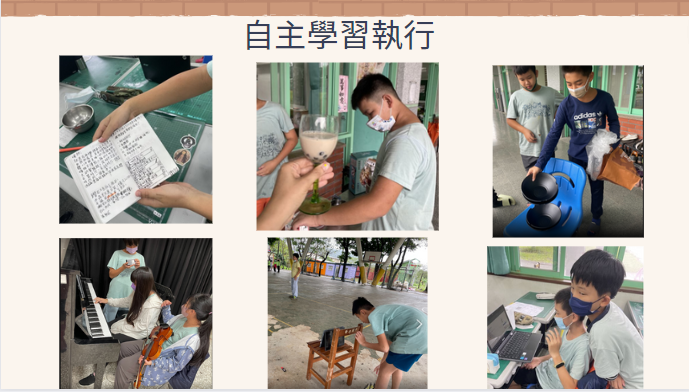 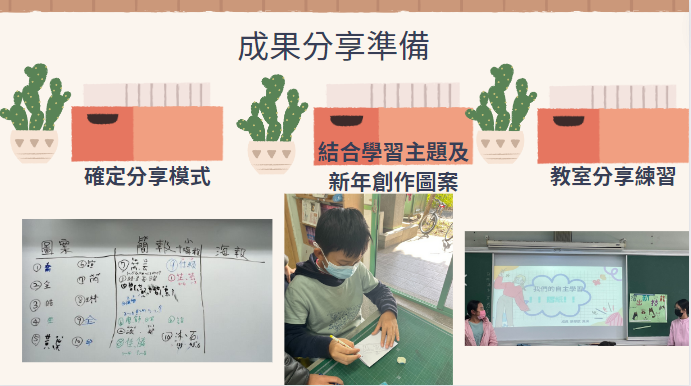 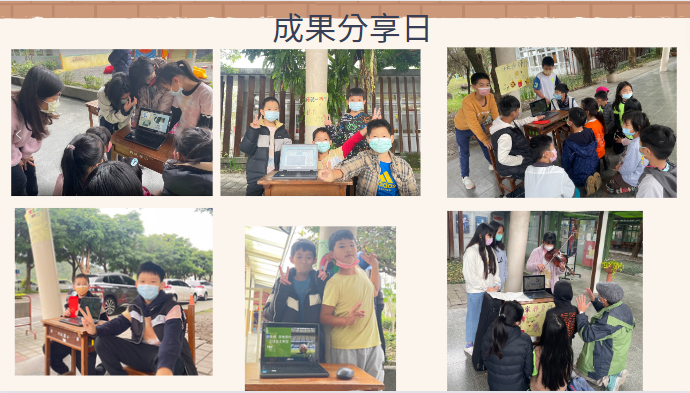 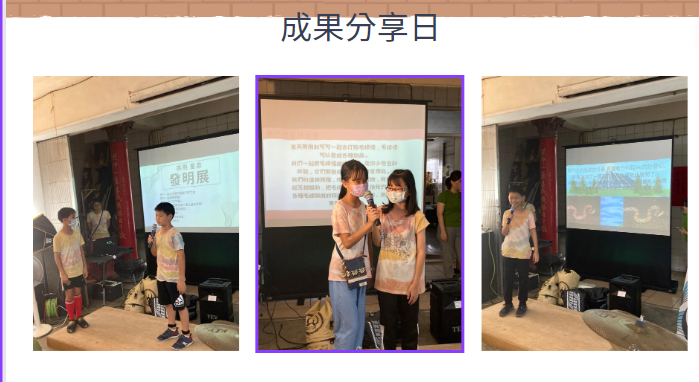 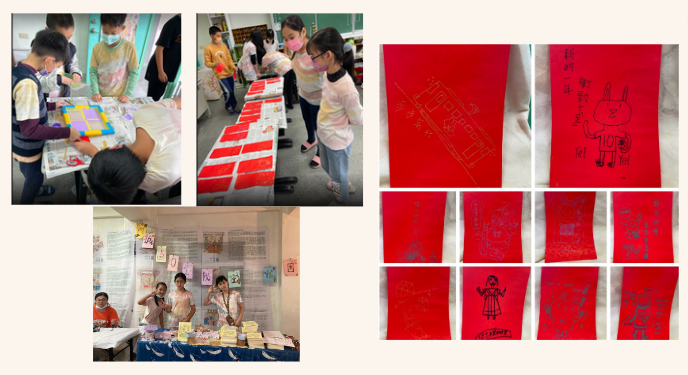 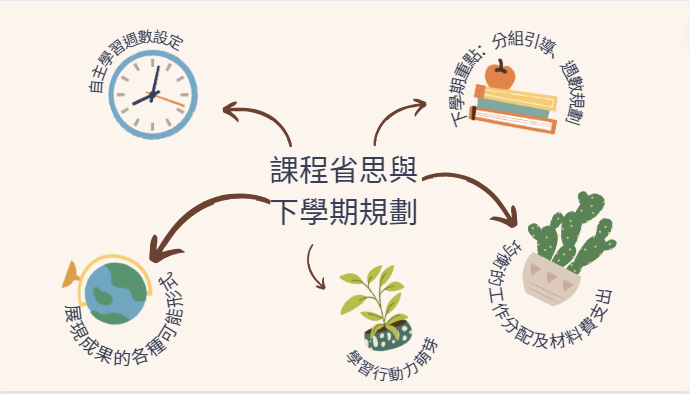 自主學帶領者培力-場域實踐:孩有夢市集
分享人：傅心怡
自主學習帶領者培力
須完成任務:

一、組課:在兩年之內至少要組三門課,每門課至   
          少有三人一起學,每門課至少要18 小時

二、場域實踐:要完成基本時數
緣起
參加人本的活動,有一個邀請小孩當夜市老闆的活動很有趣…

在學校內辦了小孩市集,邀請小孩當老闆,賣自己的才藝,創意,或是發明的遊戲,在市集內流通的錢幣是用影印機印的…邀請老師們多以“消費”,鼓勵孩子們的才能和創意

因緣際會之下,就到了蘇澳鎮上辦了”孩有夢市集”
2016年,開始和「書澳創聚197」獨立書店的夥伴一起籌畫想做的事
和獨立書店伙伴一起籌畫活動
彩繪南方澳通學步道(申請宜蘭縣文化局有夢挺你計畫)
訪問南方澳漁村老料理(申請宜蘭縣文化局有夢挺你計畫)
籌辦南方澳send海風市集(已結束)
籌辦南方澳情人節十二鄉鎮青年市集(辦過一次)
籌辦孩有夢市集第一屆(申請宜蘭縣社會處經費)
籌辦孩有夢市集第二屆(申請宜蘭縣文化局經費.信義房屋經費)
籌辦孩有夢市集第三屆(申請宜蘭縣文化局.信義房屋經費.教師精進社群經費）
國發會地方青年工作站（申請國發會經費）
平日場域的實踐
第一屆孩有夢市集
時間:2019/6/1-6/2
地點:蘇澳國小
參加攤位
6/1:40攤
6/2:25攤
經費:宜蘭縣社會處

社群:和獨立書店的夥伴一起舉辦
宜蘭縣幾乎12鄉鎮都有學校或家長
     帶小孩來:1國中、8國小、芥菜種教會
     南方澳家扶、獨立書店地方青年、
     辦戰鬥陀螺比賽、玩具店的考古活動
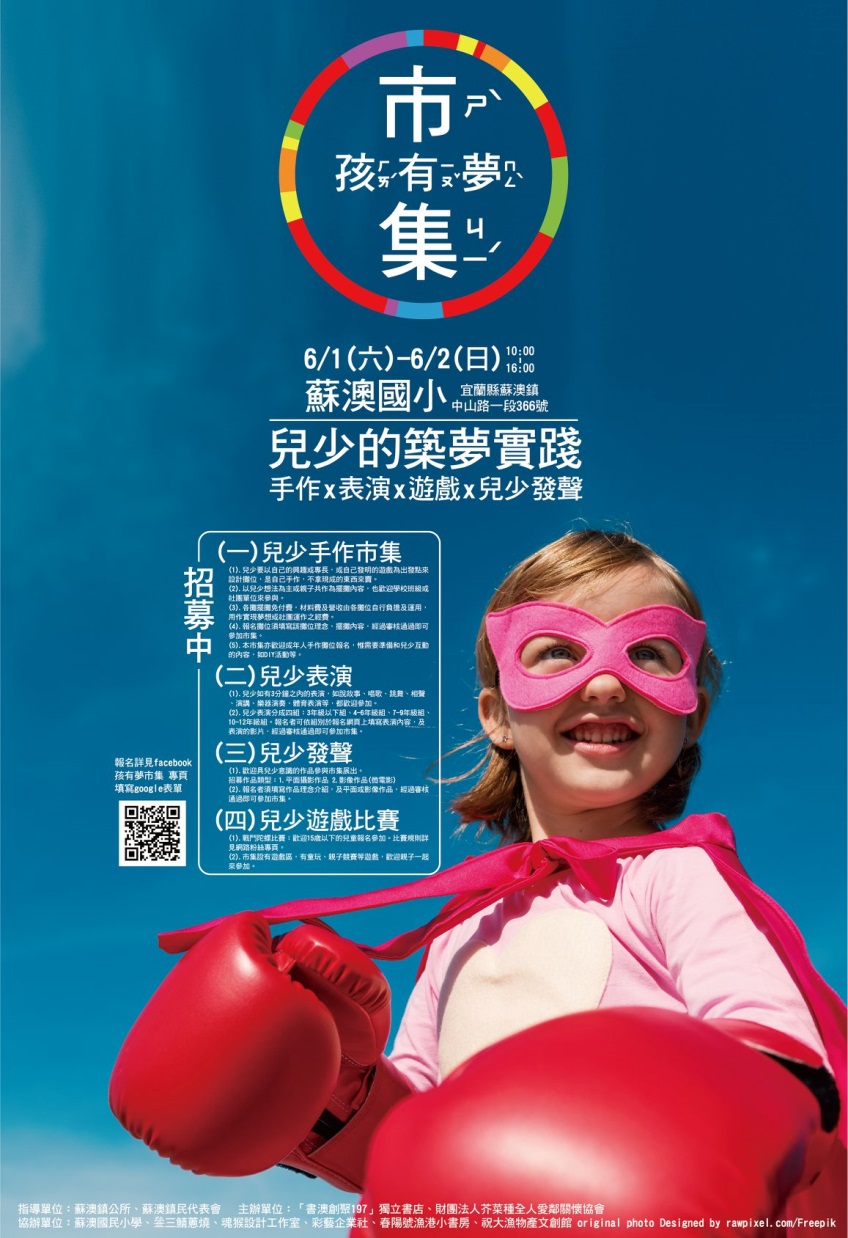 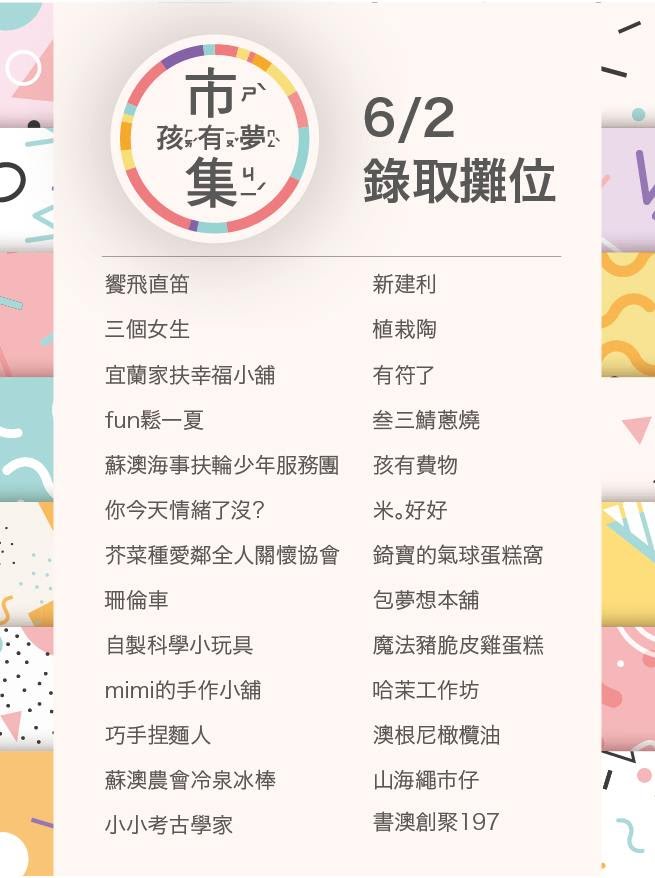 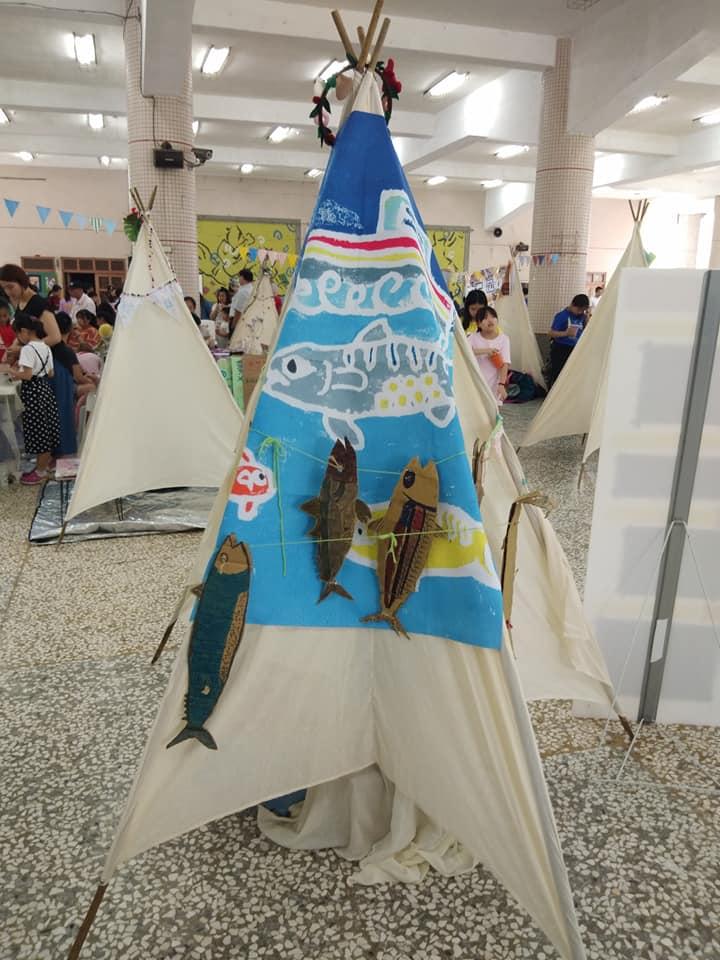 市集後教師分享會
邀請參加的老師．社工．教會人士．
分享他們帶領學生進行擺攤的課程和過程
第二屆孩有夢市集
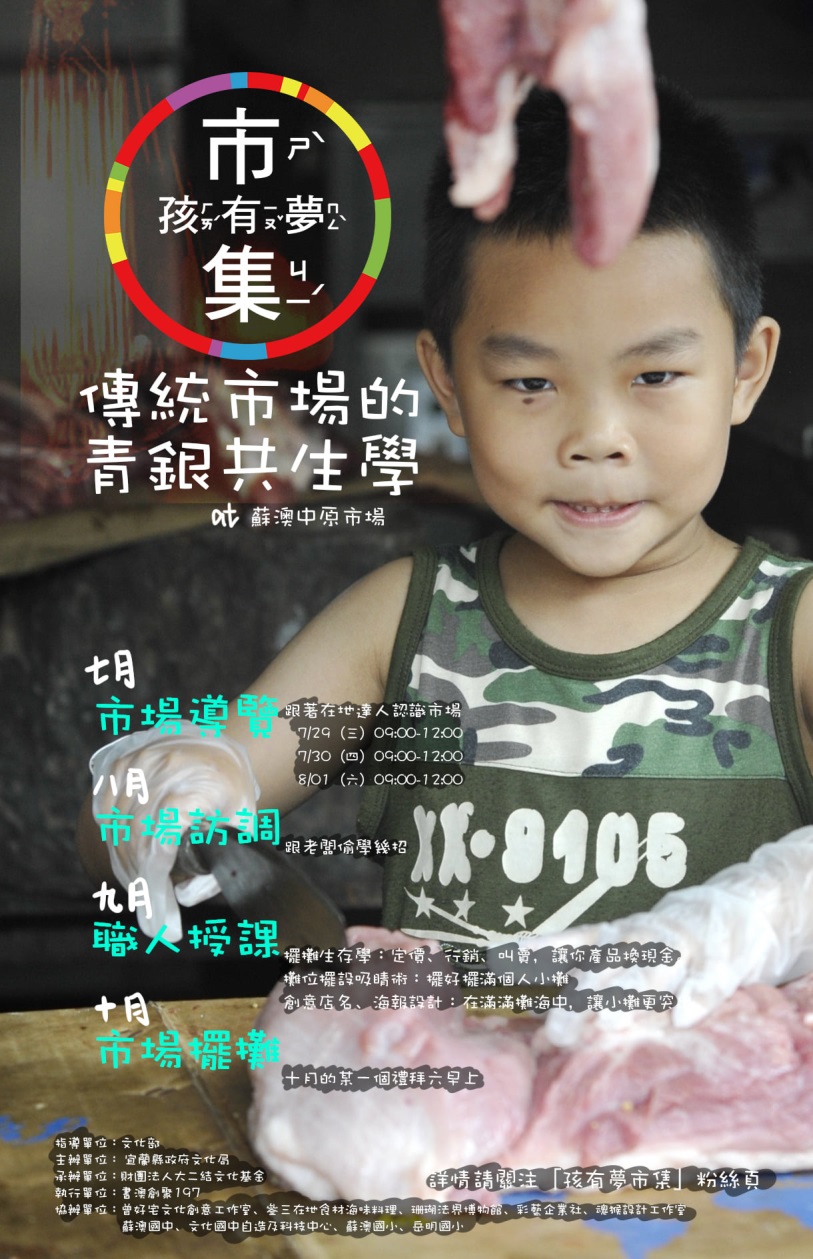 時間:2020.6
地點:蘇澳中原市場
經費:信義房屋、宜蘭縣文化局
實施方式:邀請1國中4國小的老師帶小孩一起進行
    下列階段的活動:
1市場導覽
    	2市場訪調
    	3職人授課
    	4市場擺攤
第一階段- 市場導覽
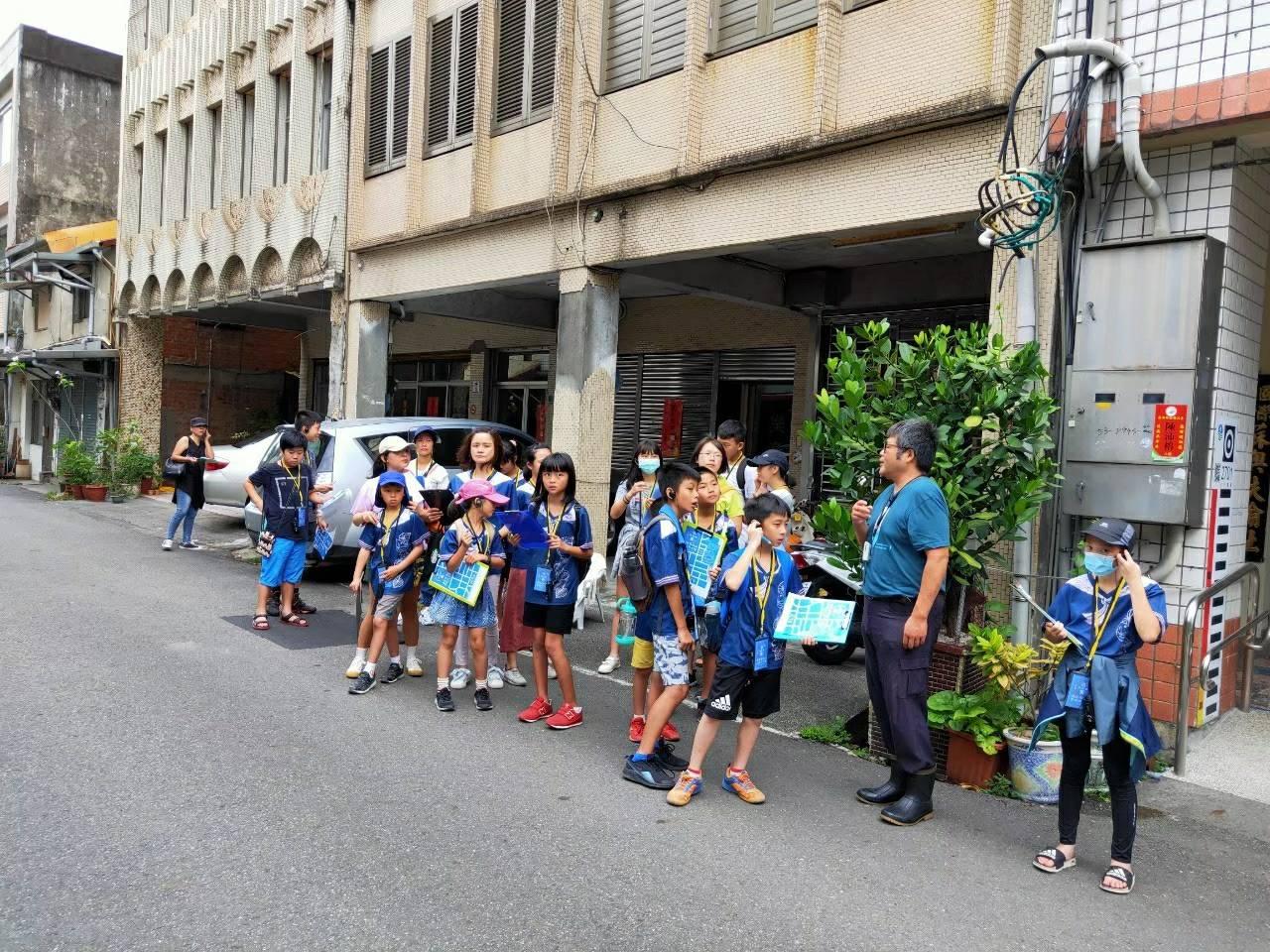 第二階段市場訪調-分組訪問市場20攤店家
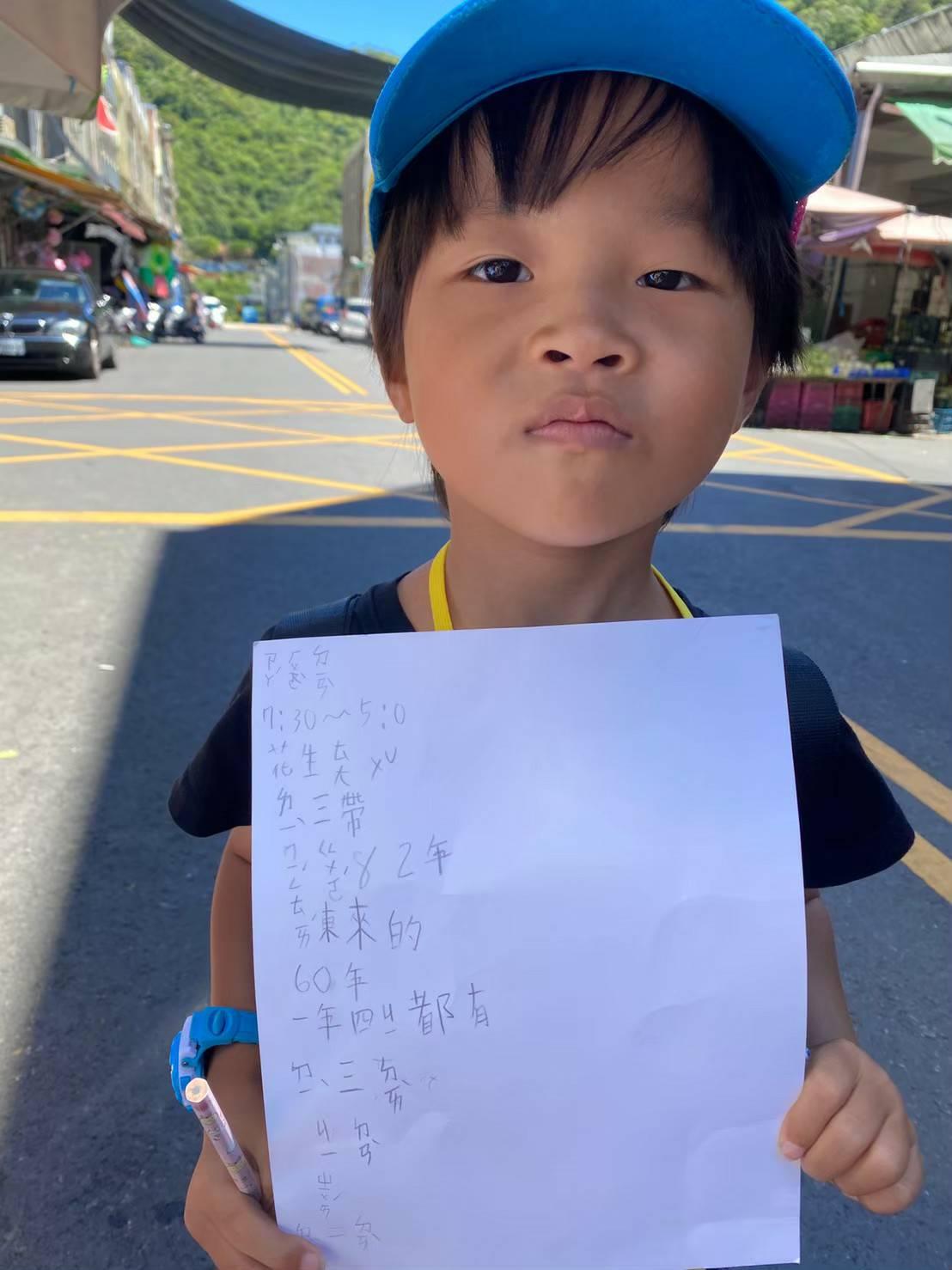 訪調分享會
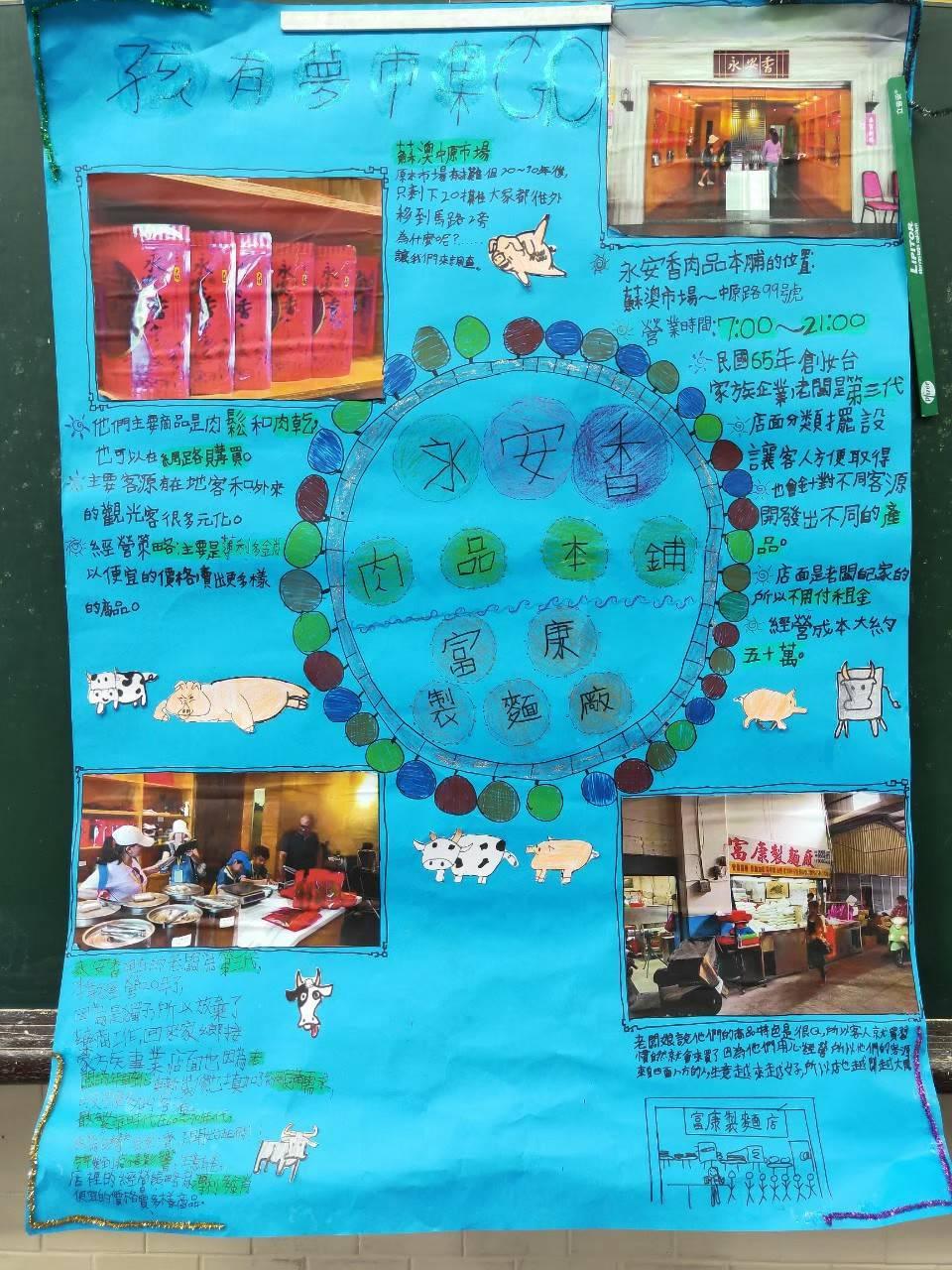 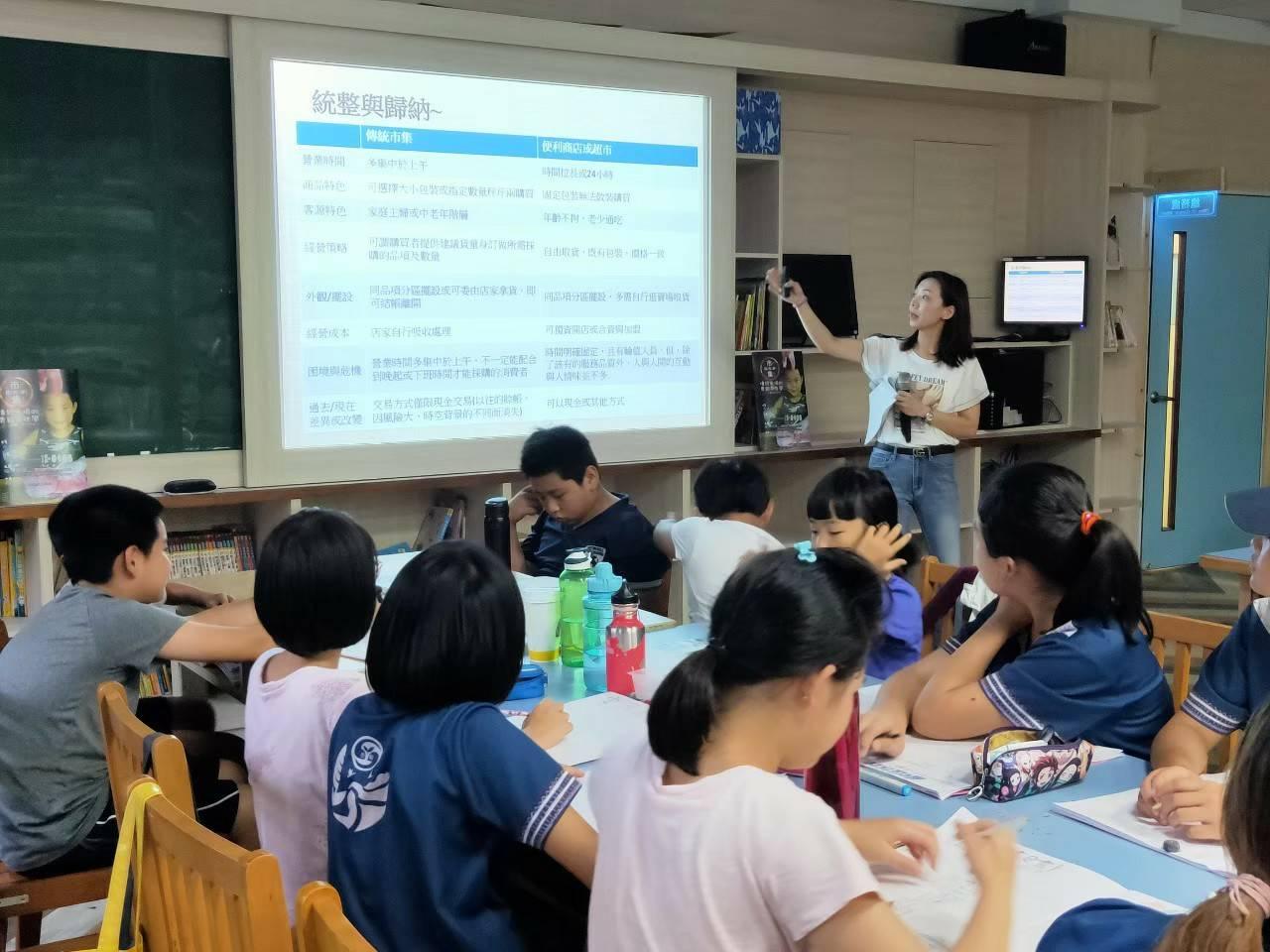 第三階段--職人授課
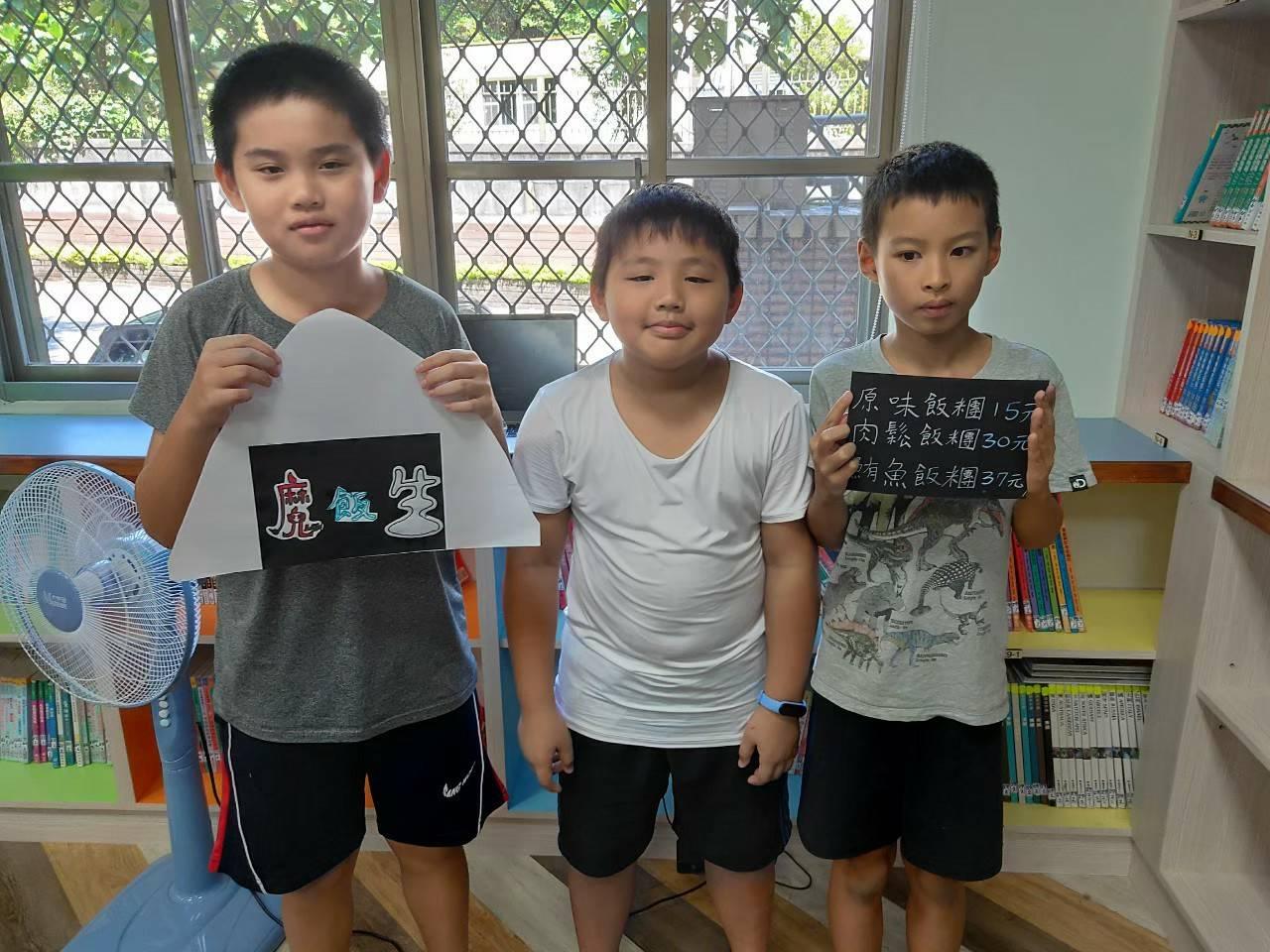 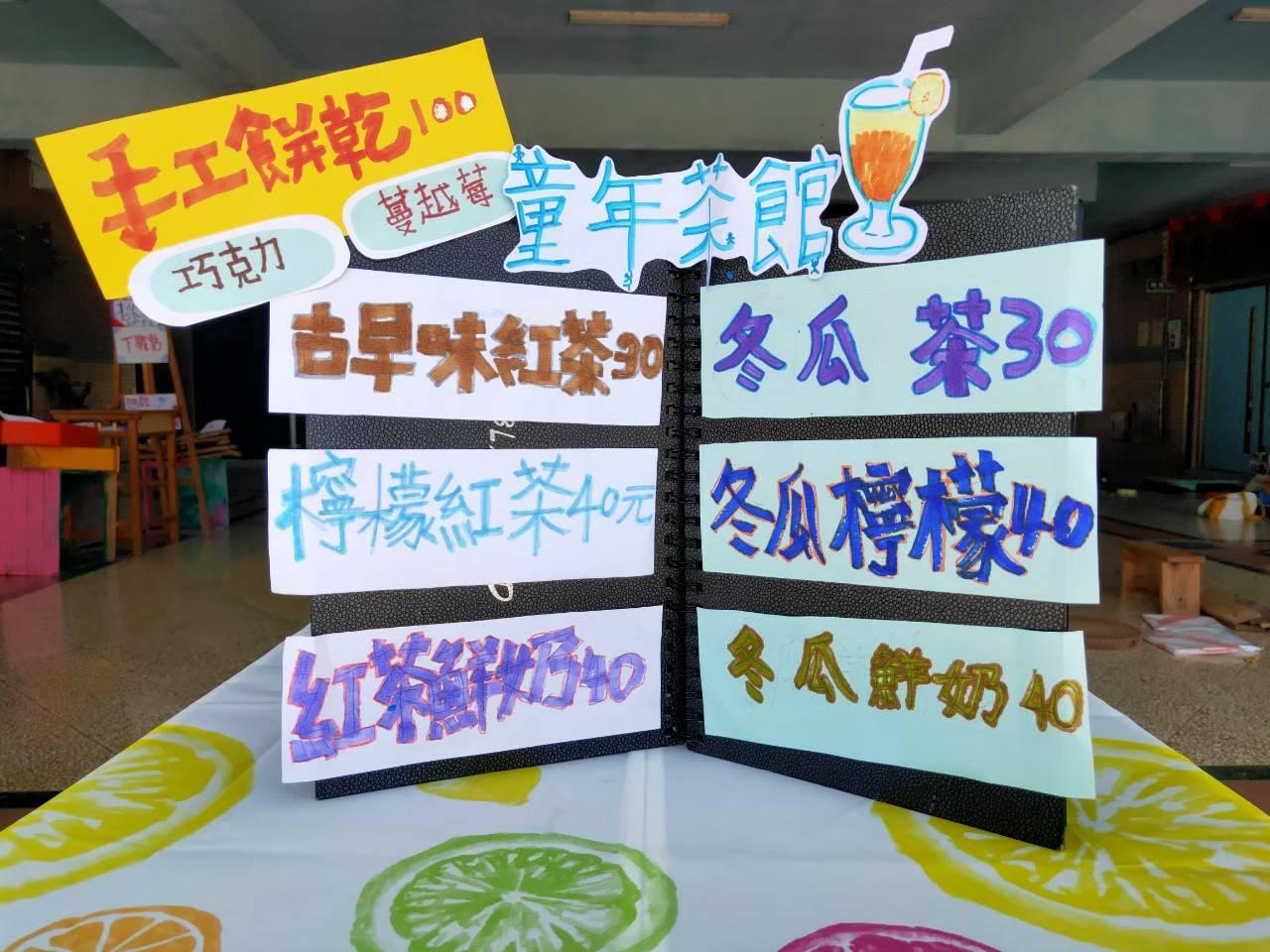 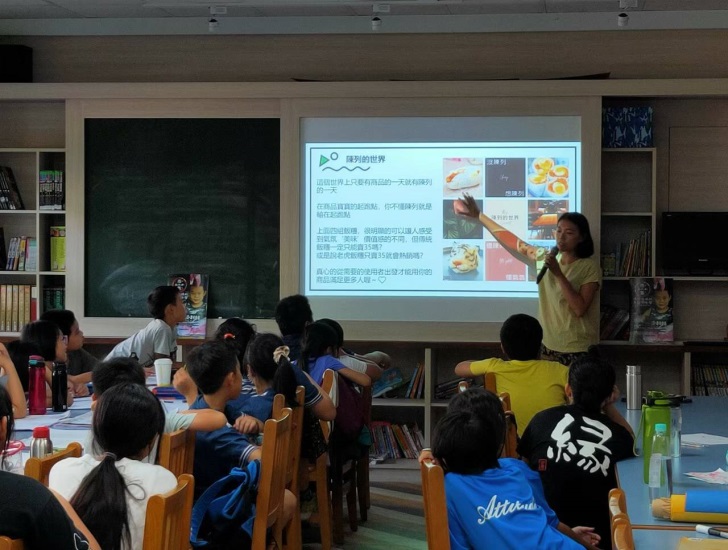 第四階段--市場擺攤-限量20攤
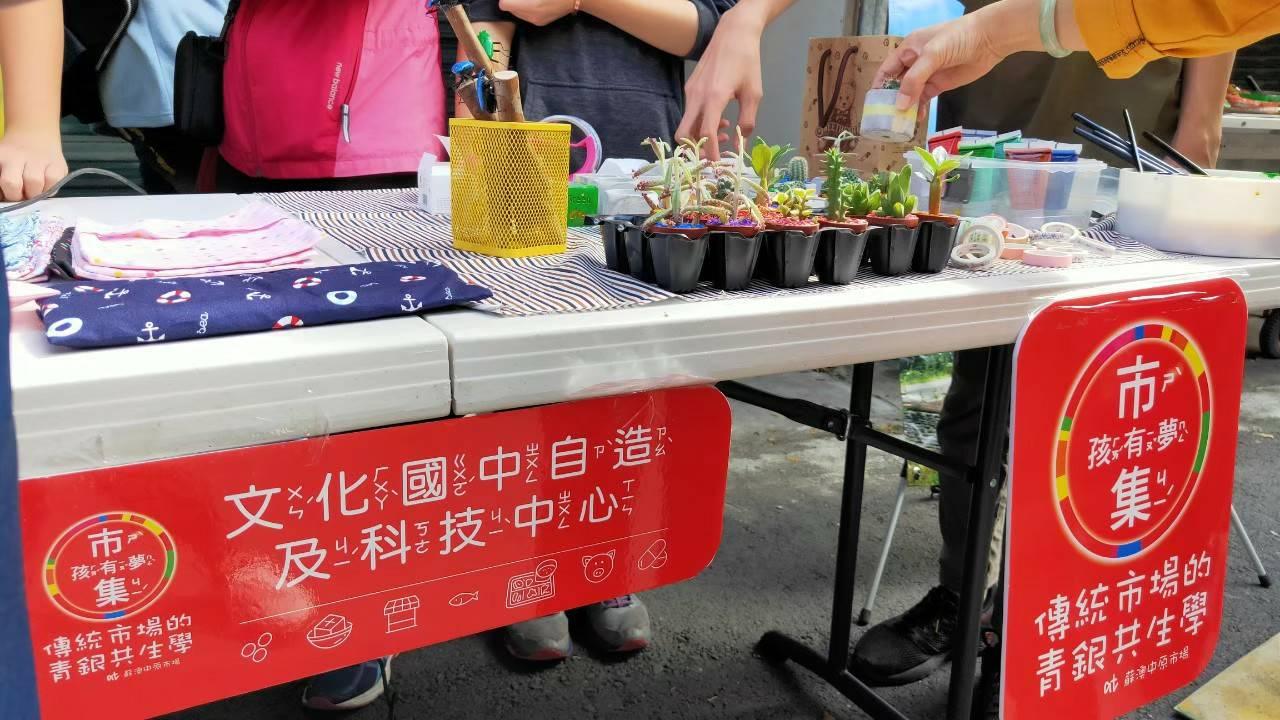 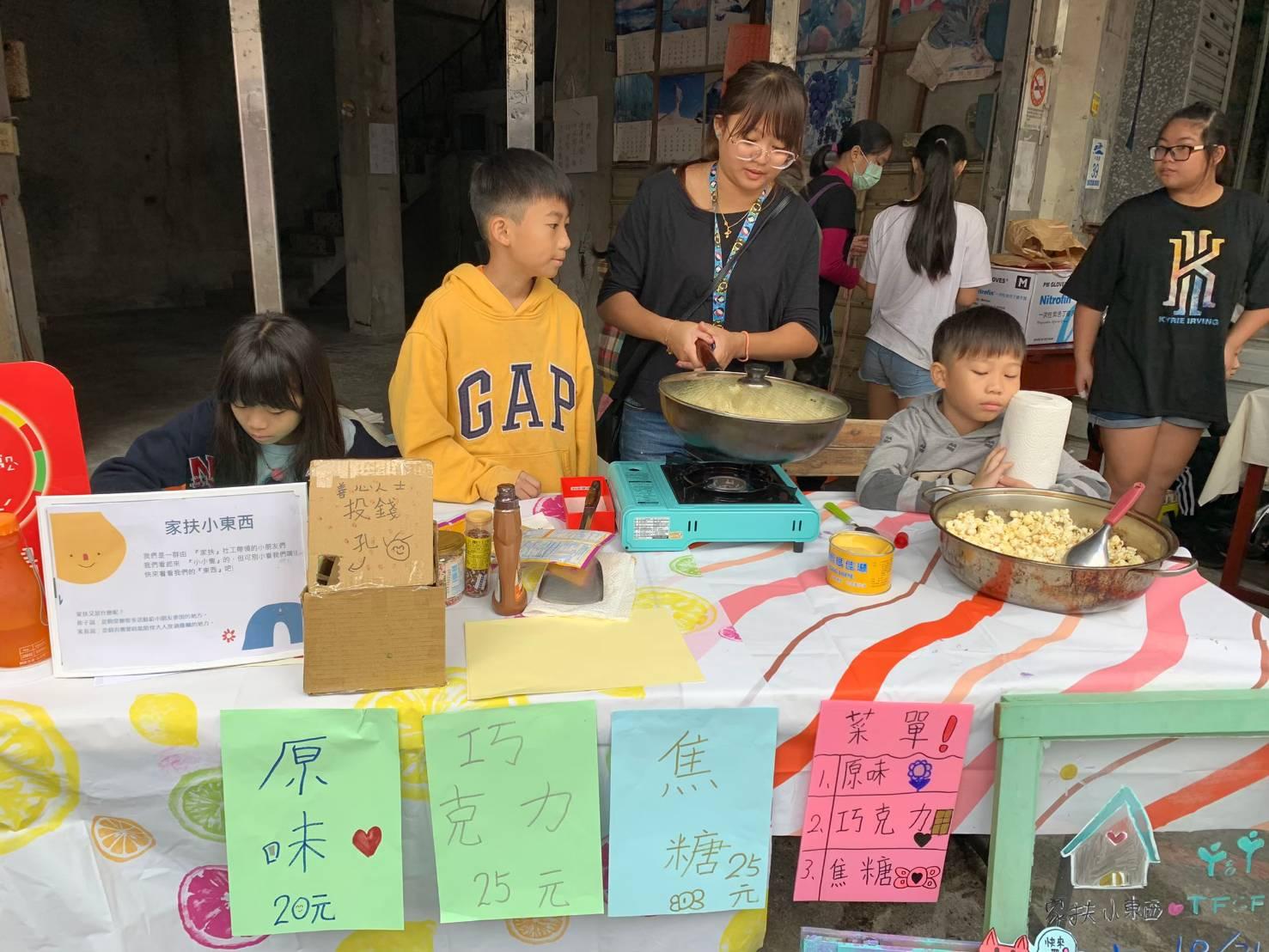 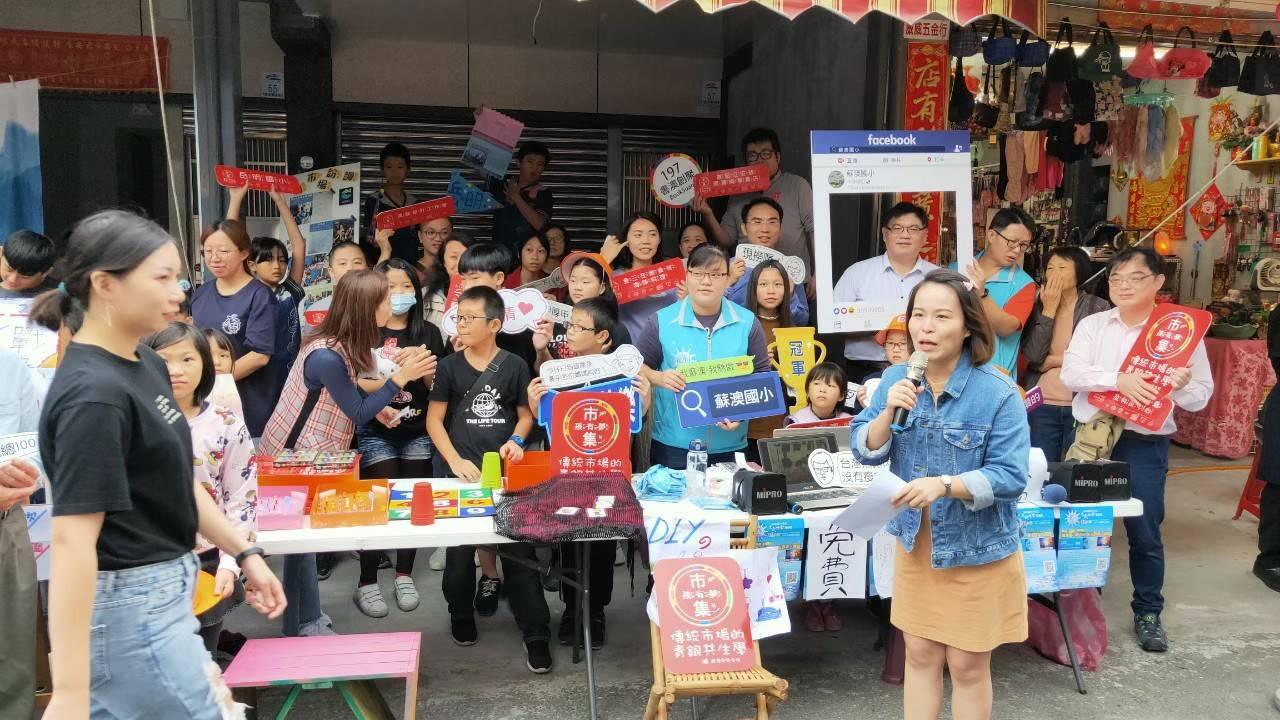 分享會+頒發參加證明
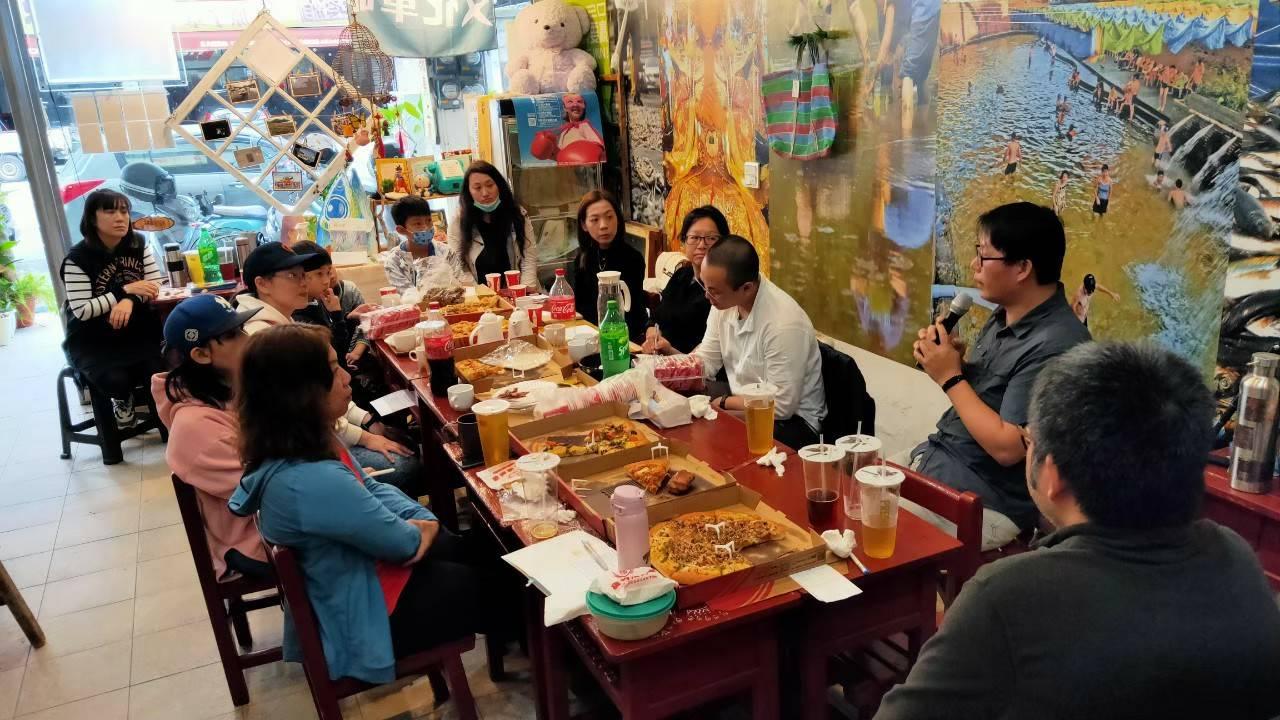 大人小孩的分享會+頒發參加證明
第三次市集:
申請宜蘭縣精進教師專業社群
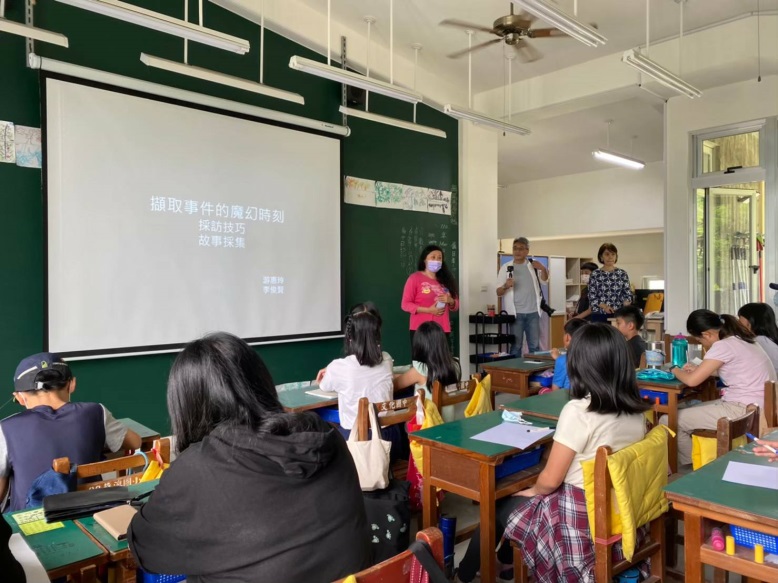 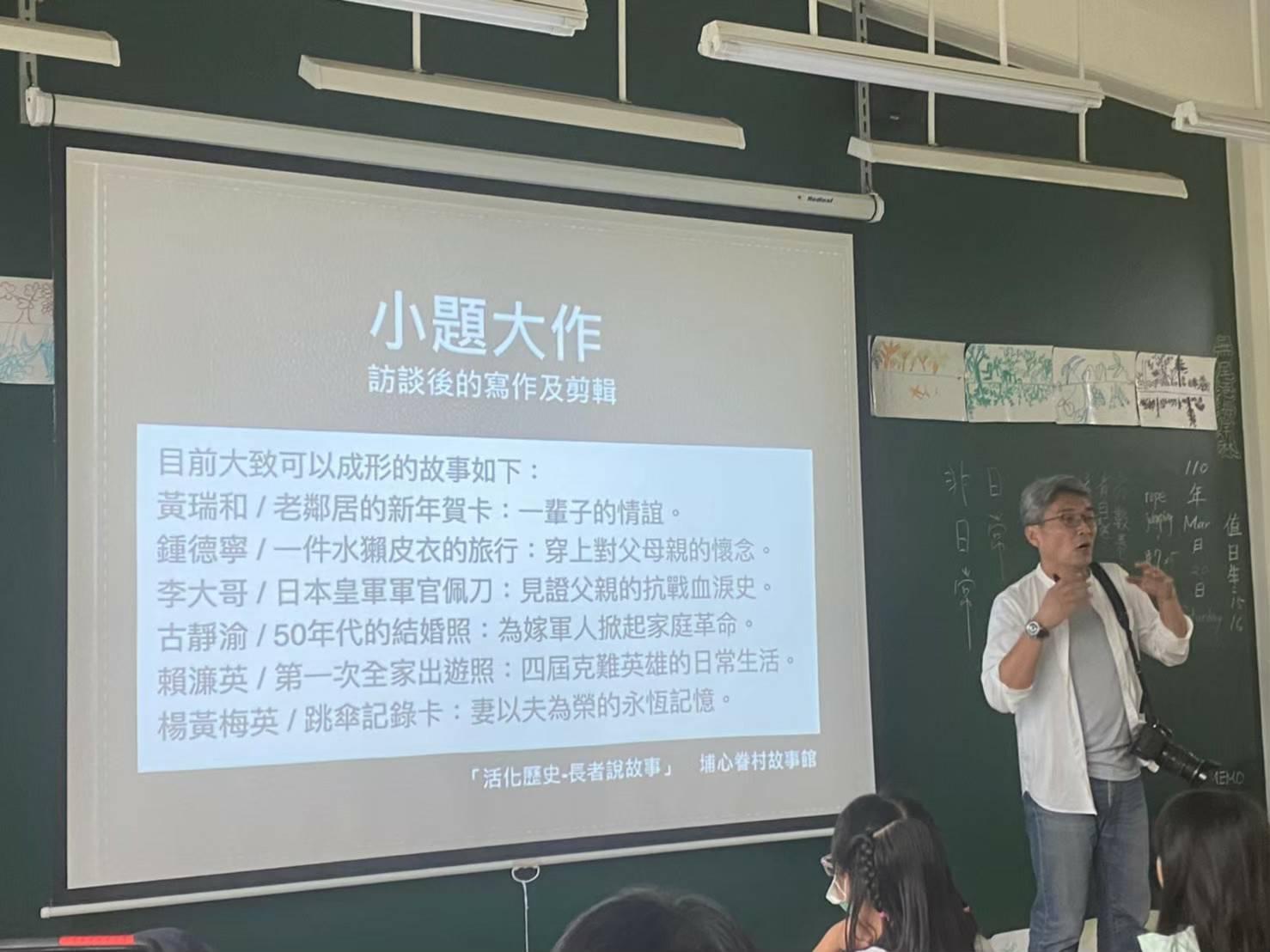 邀請外聘講師教教師及孩子：1.如何深入訪談
教師精進社群執行內容
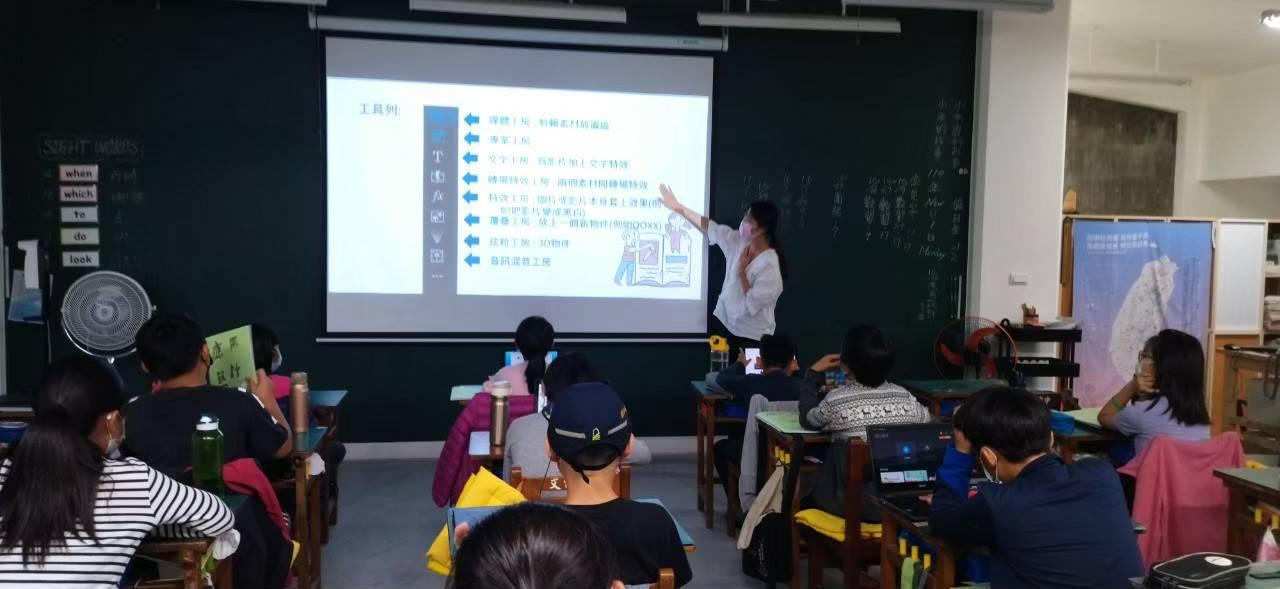 ２攝影課　　　　３網頁課
學生再次訪調市場１５店家-愛的故事訪調內容編印成一本筆記書
第三次孩有夢市集-25攤
時間:2021/12/18
地點:蘇澳公有市場內
經費:
     1信義房屋
     2教師專業社群
     3宜蘭縣文化局

參加團體:
1高職
3國中.3國小.
地方青年創業
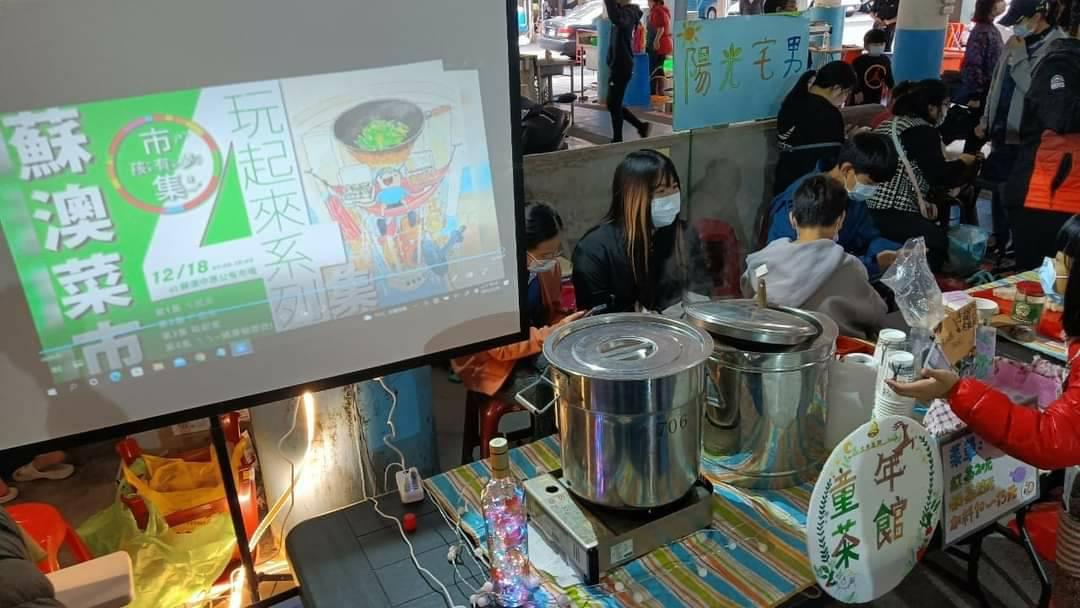 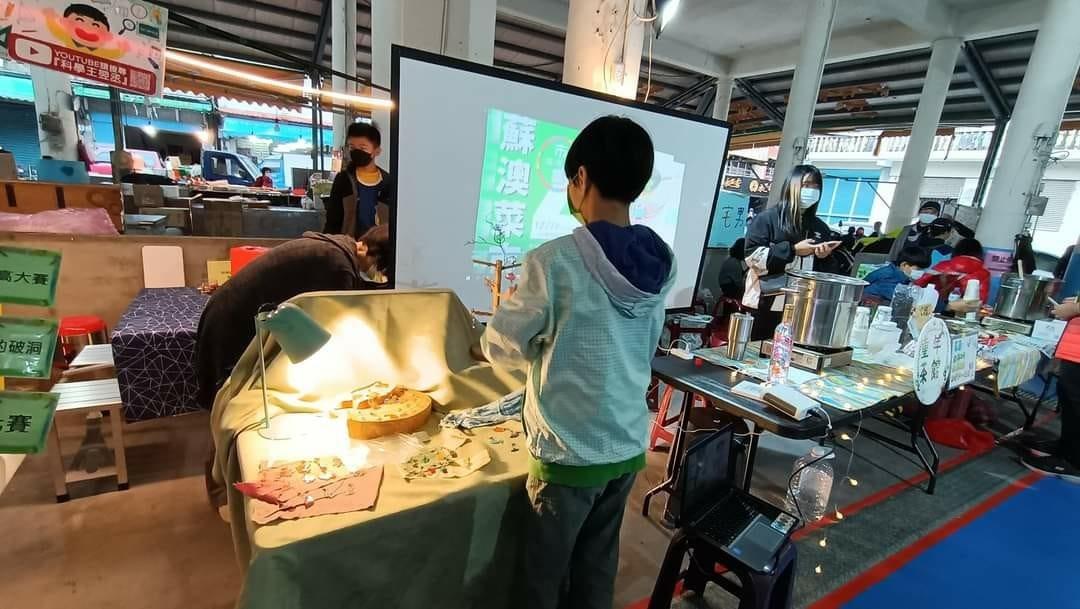 國中生自創粉絲頁
岳明國小樂團
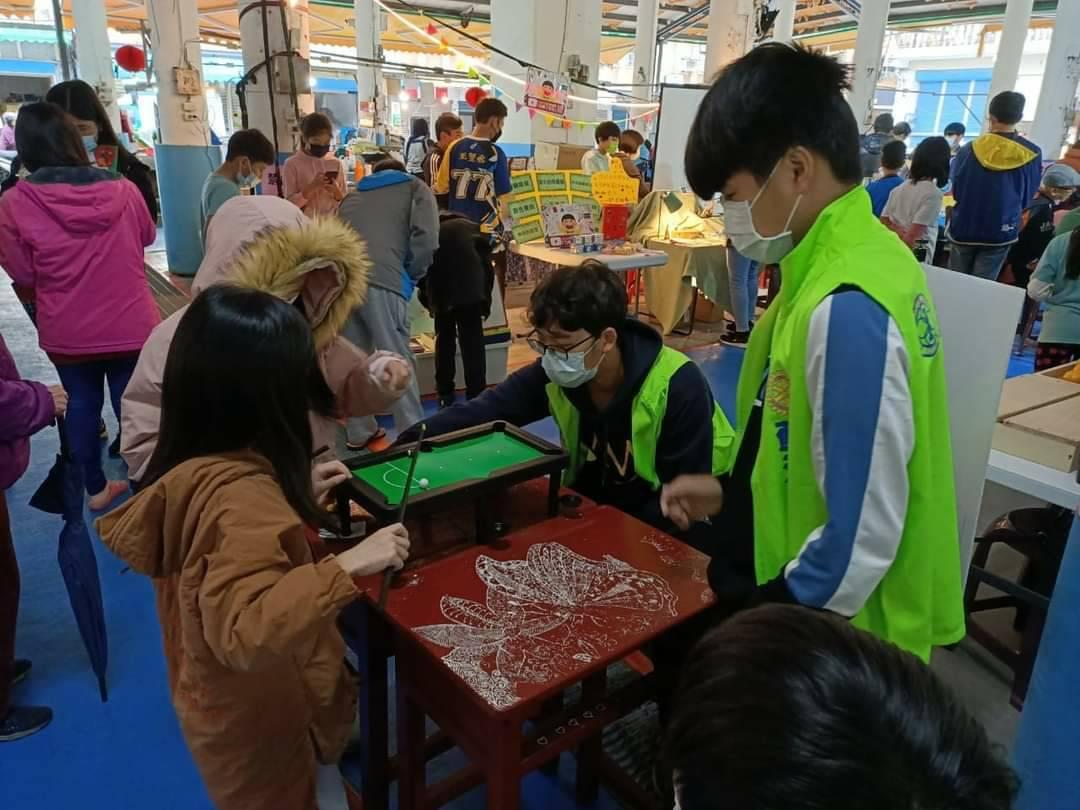 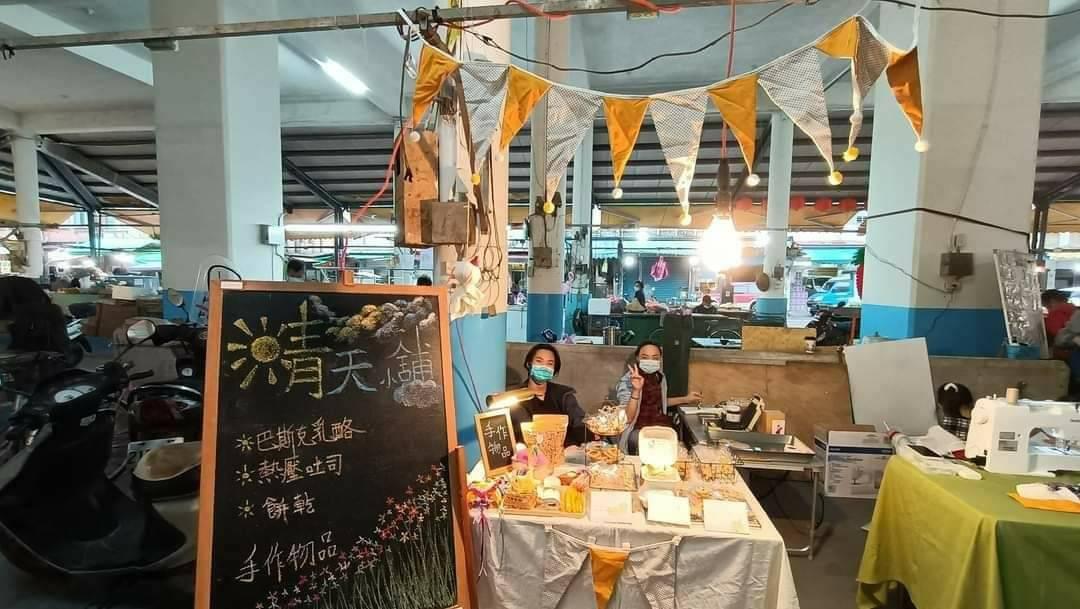 蘇澳海事攤位
慈心華德福國中攤位
訪談市場的六忠小孩，擔任市場導覽員
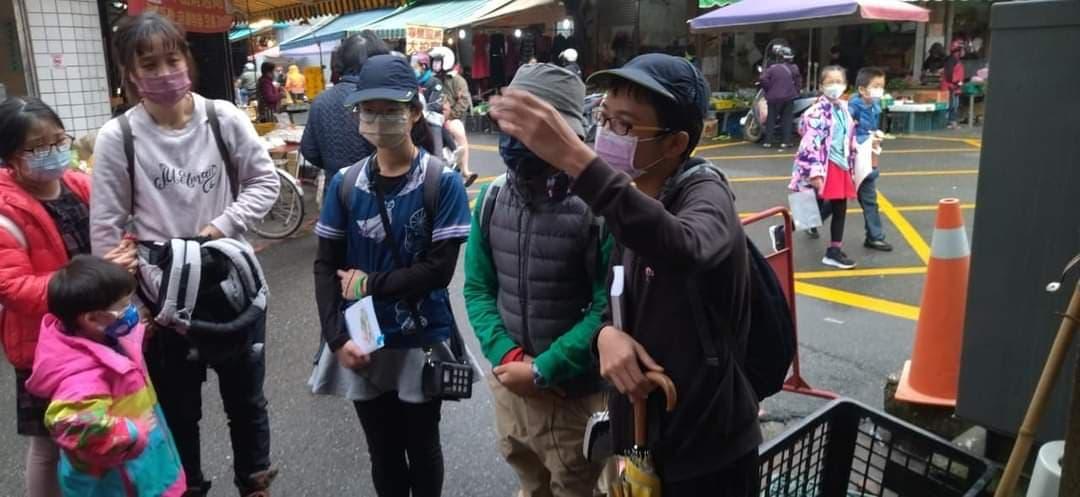 訪談市場的六年級小孩，擔任市場導覽員,帶領10對親子認識市場店家,並將買的菜煮成食物
帶領10對親子認識市場,並將買的菜煮成食物
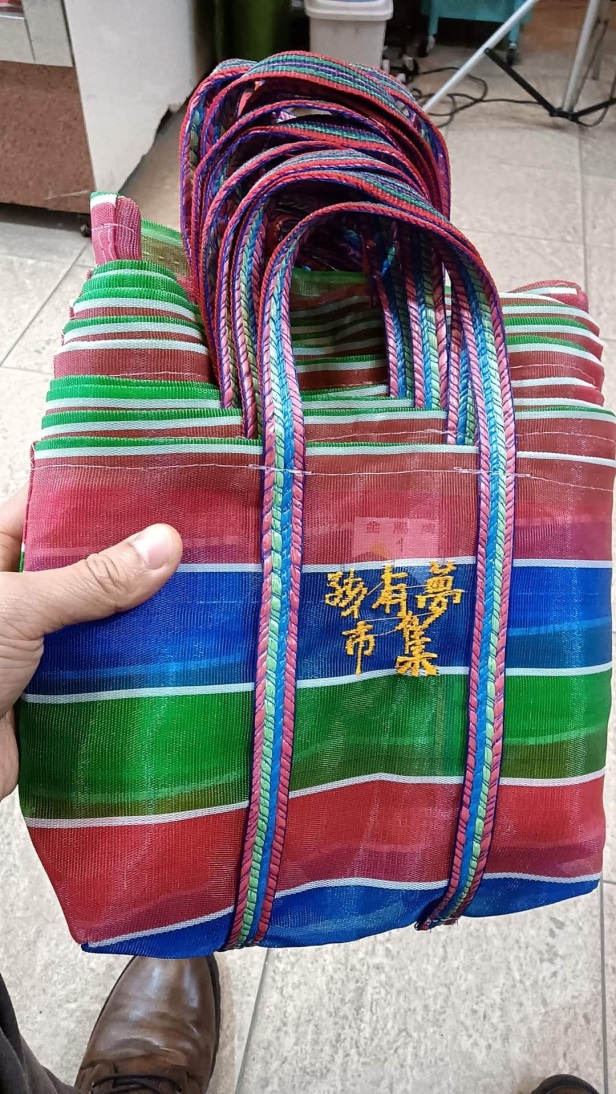 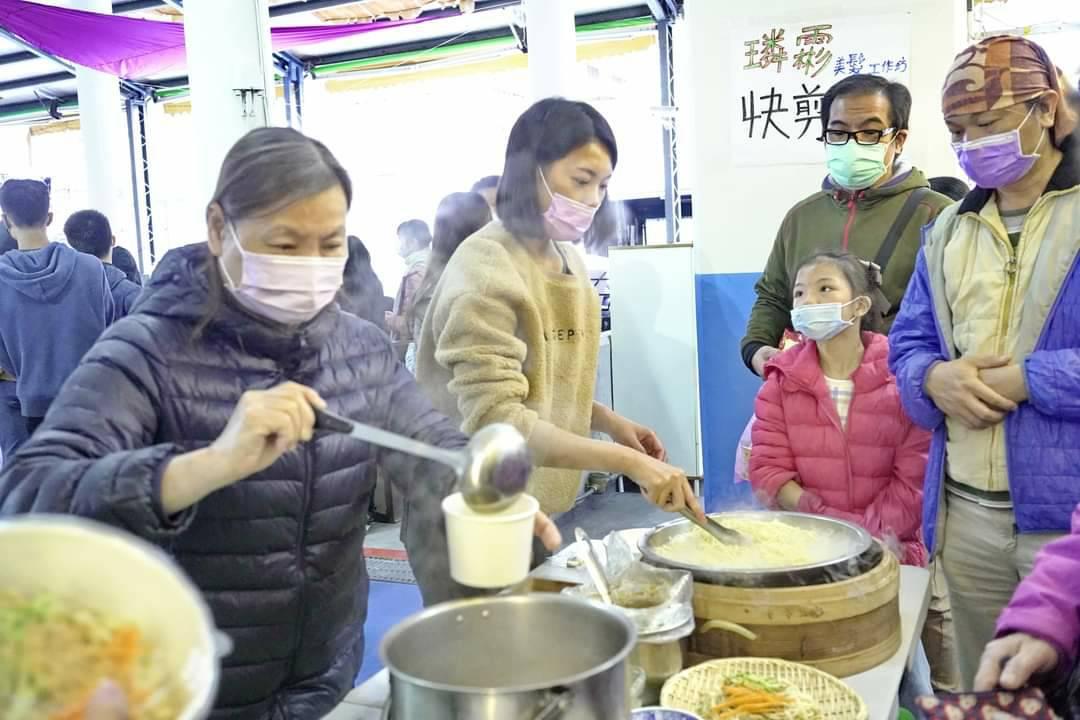 地方創生新產品:冷泉涼麵、孩有夢市集茄芷袋
第四屆孩有夢市集？．．．．
繼續申請教師精進社群經費
這次主題是：自主學習怎麼做？
邀請老師們帶孩子進行自主學習（組課共學），歷程可以在孩有夢市集展現．．．
第四屆市集--組課一:自主學習怎麼做?(繼續申請宜蘭縣精進教師社群)
1.認識不同組織對自主學習的認識與操作
預計邀請丁丁、小實光
2邀請講師:2/16(三)18:30 自主學習典範：丁志仁老師( 2小時)
3安排一日實地參訪(暫訂小實光)(6小時)
4共同備課+大家分享各自場域帶領孩子自主學習的計畫(3小時)
5觀備議課(2小時)
6孩有夢市集 :自學過程展現( 5小時)
    評量:自主學習實踐計劃一份
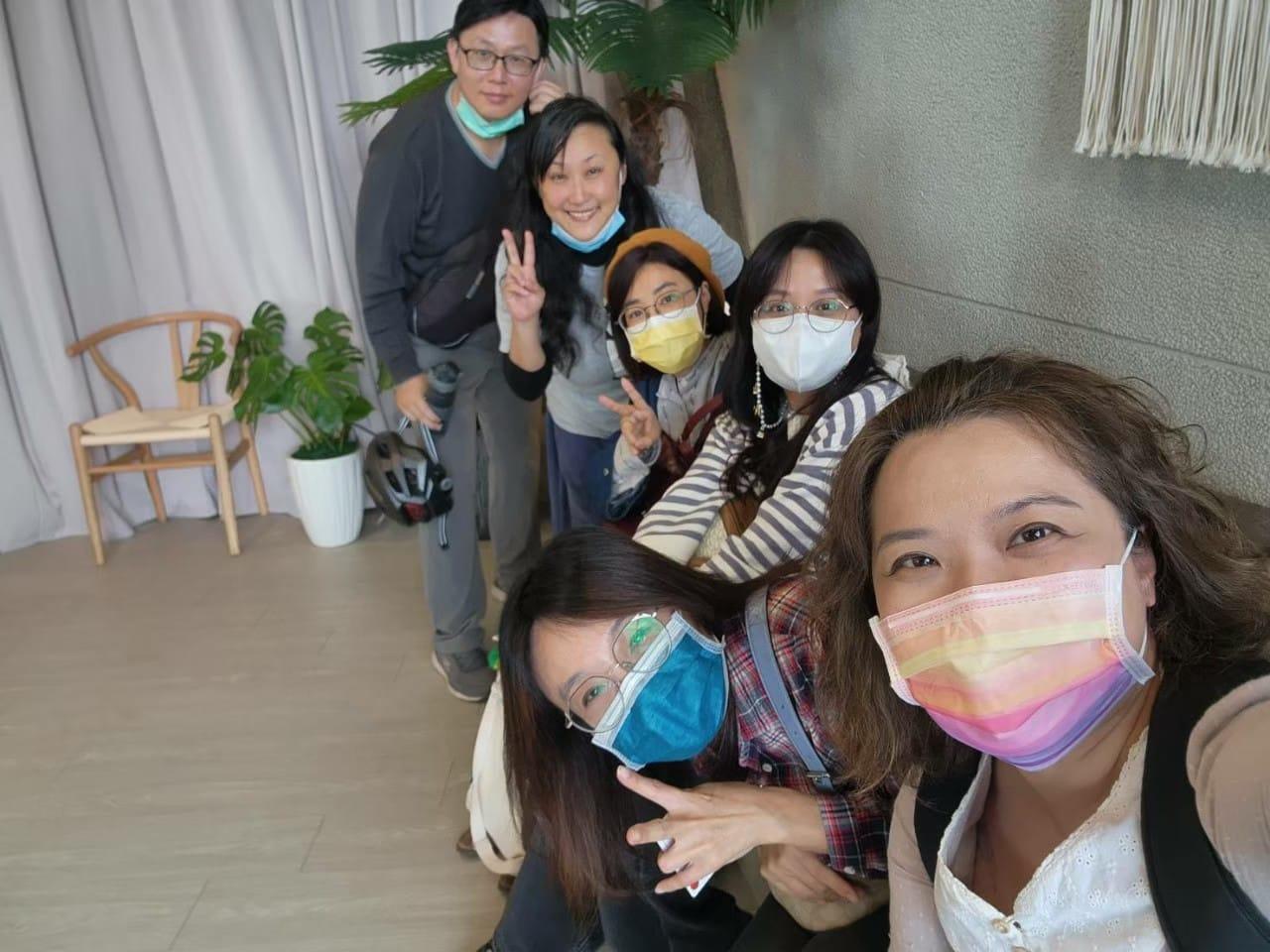 1.認識不同組織對自主學習的認識與操作
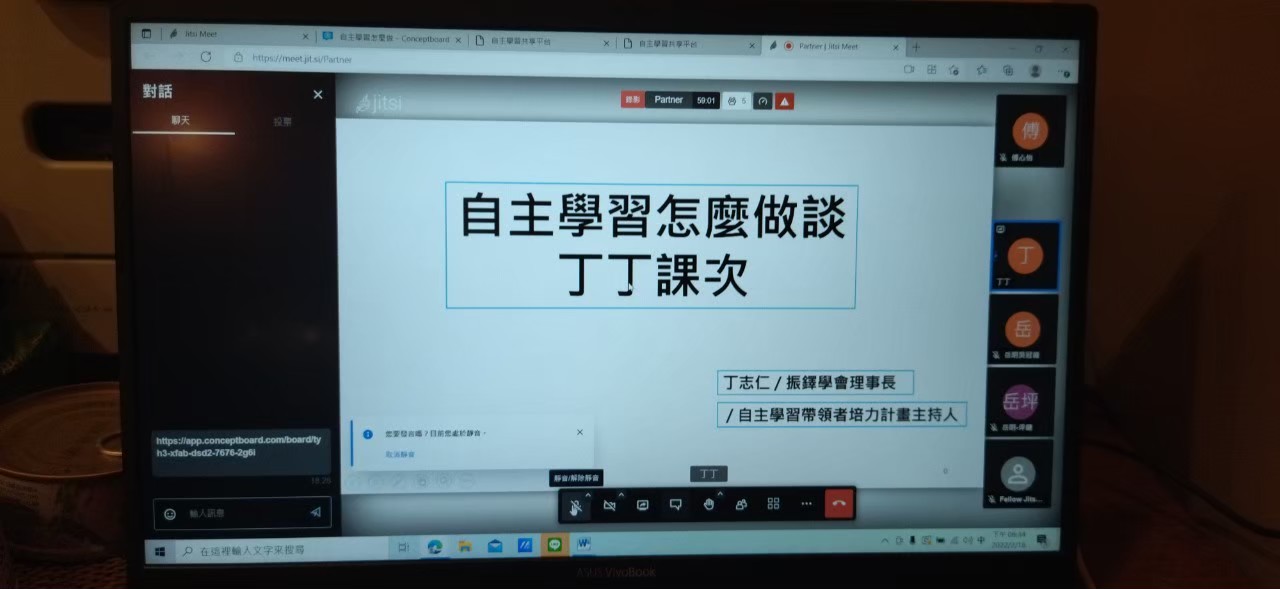 邀請丁志仁老師線上分享:自主學習怎麼做?
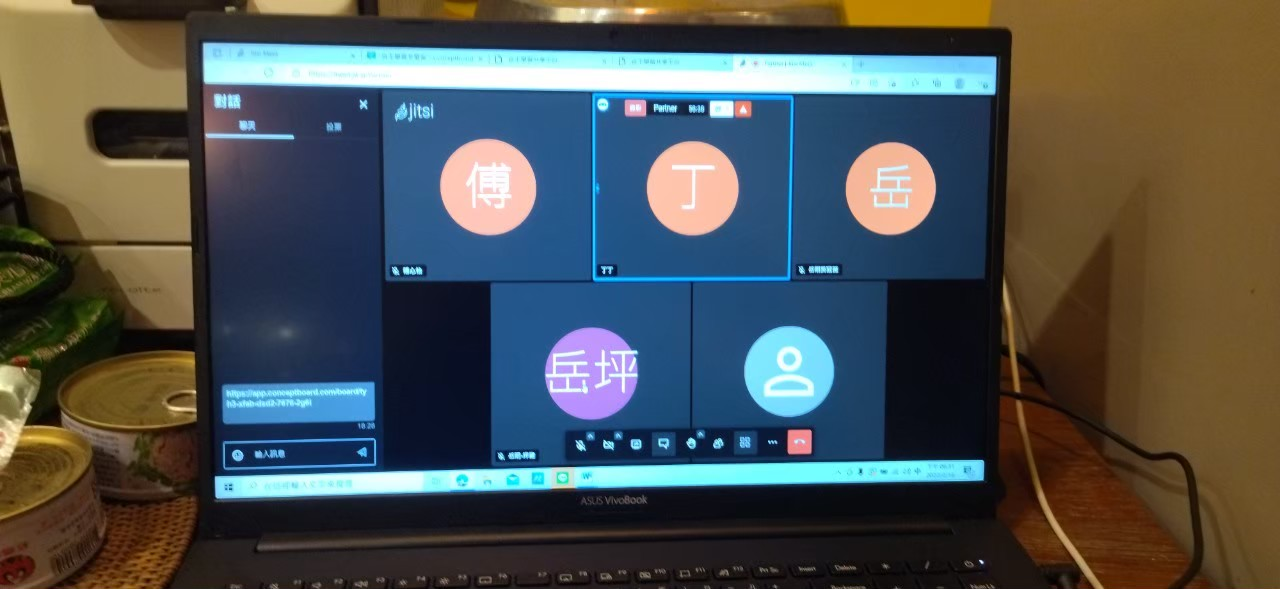 2.安排一日實地參訪(暫訂小實光)(6小時)
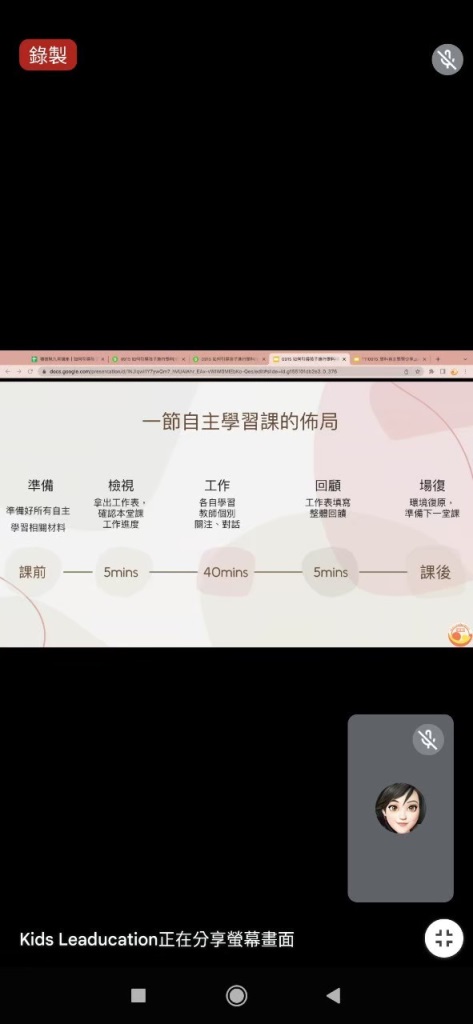 安排「小實光」一日實地參訪
三、共同備課:大家分享各自場域帶領孩子自主學習的計畫(3小時)
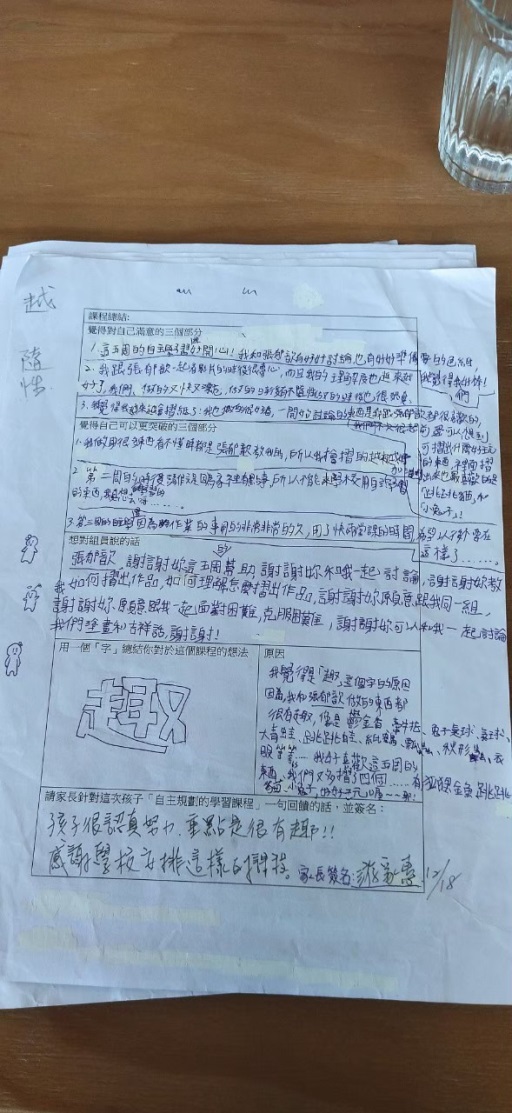 內城毛老師跟大家分享他在班級試作五週組課共學的過程
四、觀課&議課(2小時)
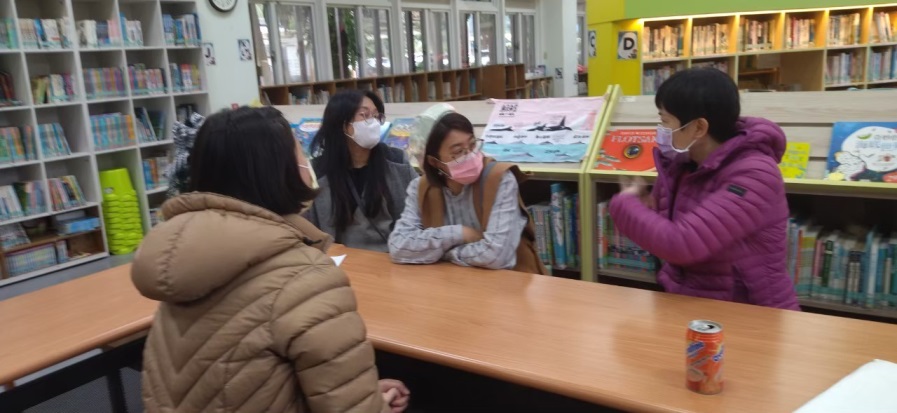 內城毛老師進行組課共學公開觀課
議課時間
孩有夢市集 :自學歷程展現( 5小時)
一、內城國中小五年級學生自主學習(組課共學)歷程分享
班上27人共分13組:有烹飪、雞蛋料理、種水稻、、毒蛇、寶可夢、編織零食等.....
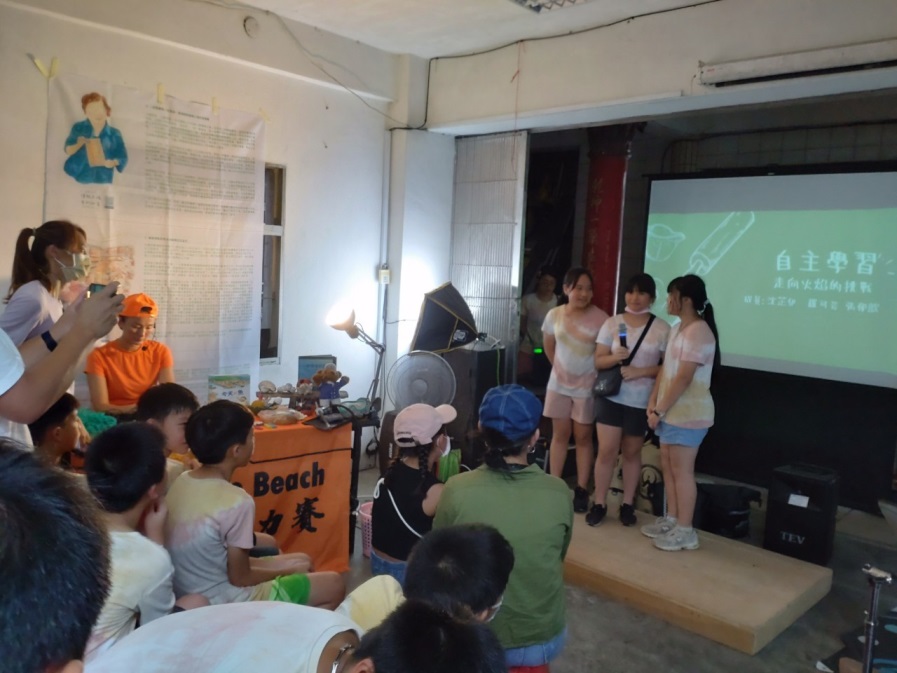 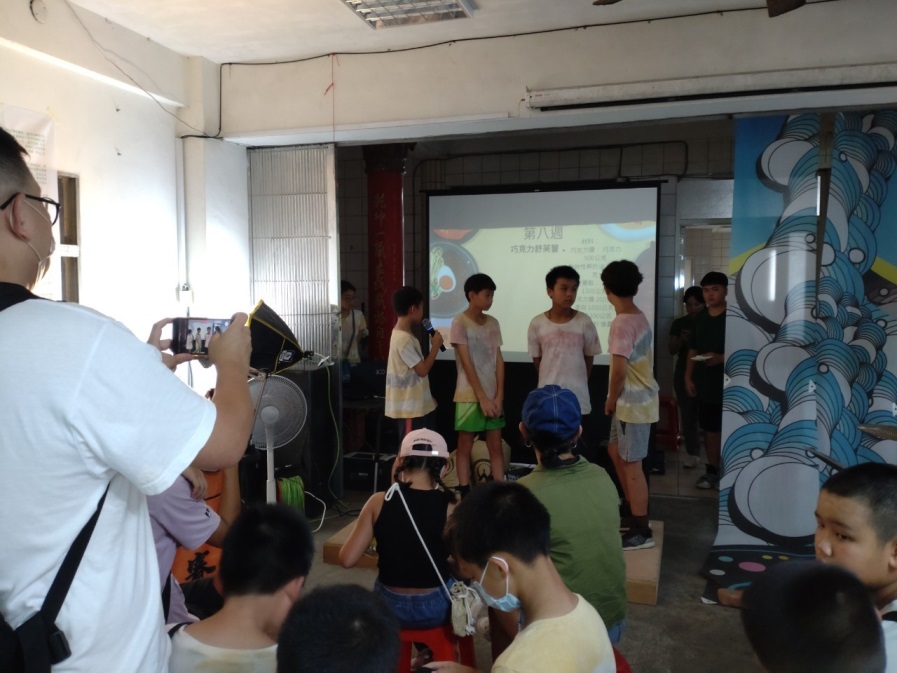 第四屆孩有夢市集:10攤
時間:2023/6/4
地點:蘇澳寶山寺一樓
經費:
     1信義房屋
     2教師專業社群
     3宜蘭縣文化局
參加團體:
3國小.1音樂教室(從幼兒園到國中).1社福團體
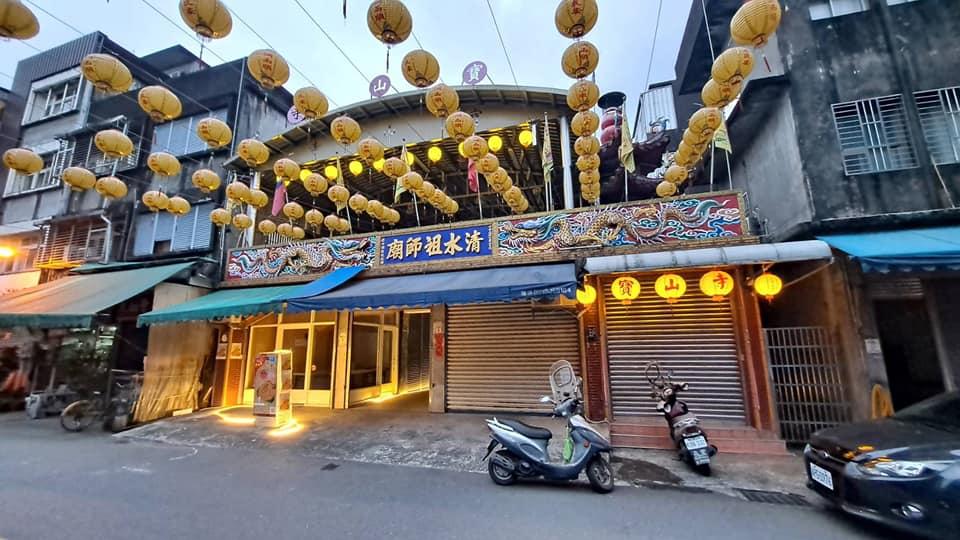 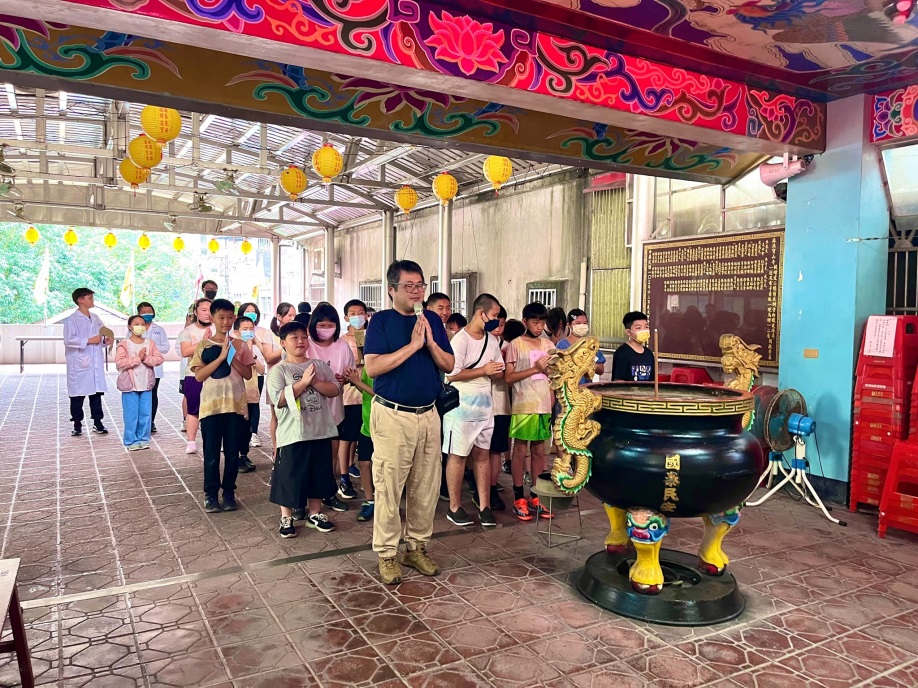 孩有夢市集 :元素
原本元素:
一：手作攤位
二：表演(鼓潮音樂教室)
三：兒少發聲:故事競標活動-把愛傳出去
四：寶可夢教學&比賽

今年元素:
五：自主學習歷程展現
六：市場遊程:傳統米店教包肉粽、認識五金行古早用品
孩有夢市集:市場遊程一
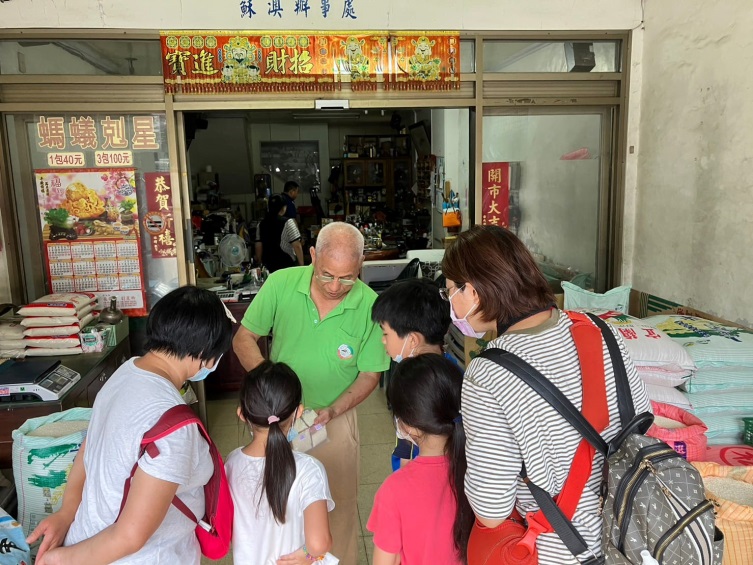 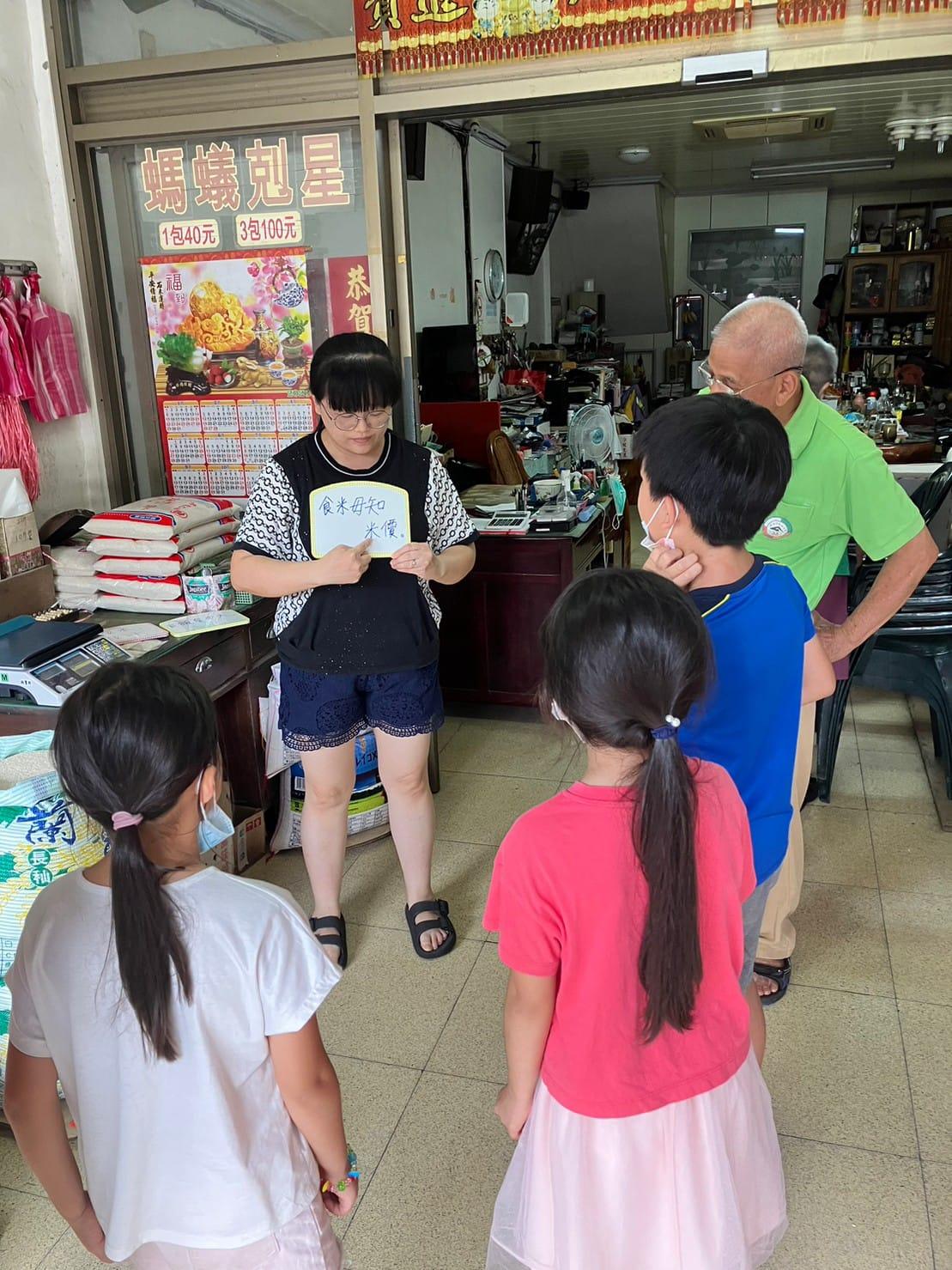 傳統米店:
認識米店傳統器具
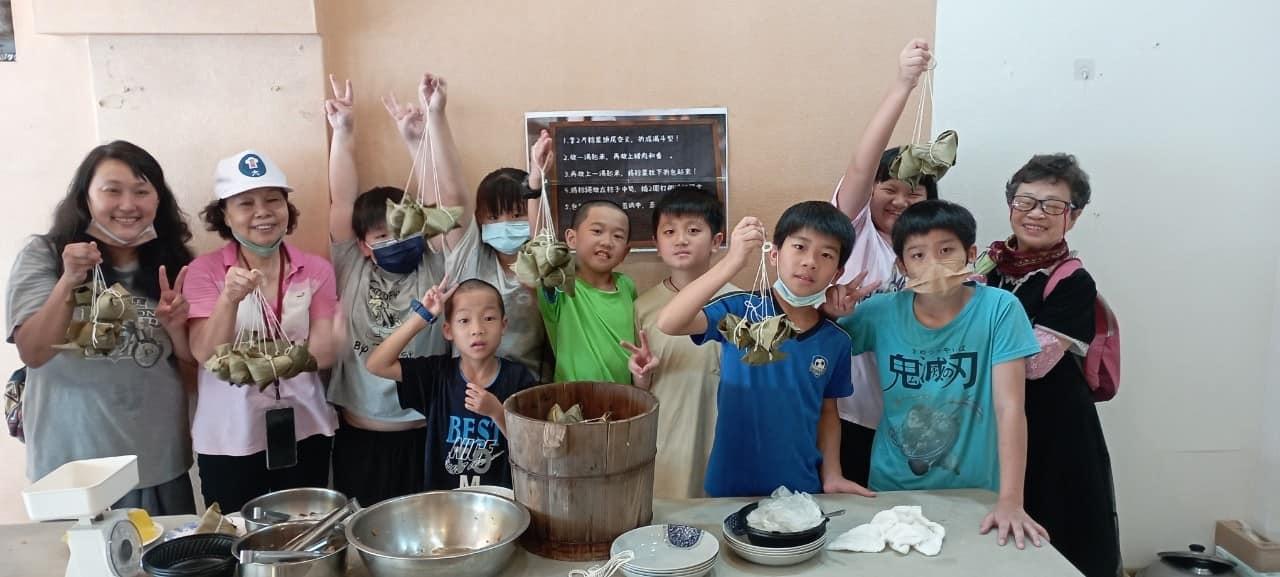 米的俗諺
親子包肉粽
孩有夢市集:市場遊程二
六十年五金行
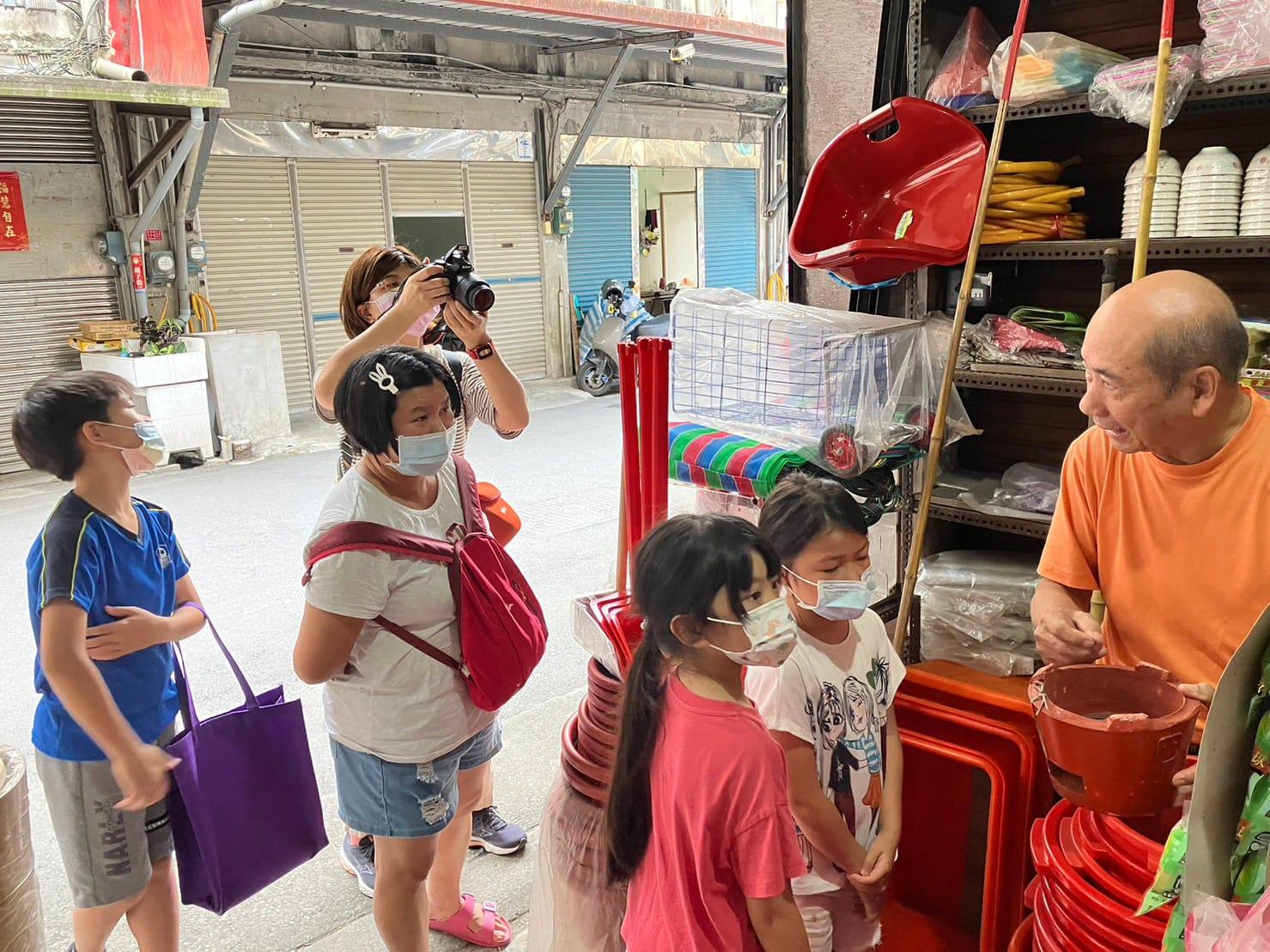 找一找、猜一猜，傳統物品在哪裡？
組課二:露營趣
１讀書會:每人分享各自看有關露營的書有關設備場地等部份:2小時
２.真人經驗分享與討論:邀請一位有露營經驗的人來分享經驗:2小時
３.討論要用到那些設備:2小時
４.借用露營的設備:2小時
５.找露營地點.詢問價錢.交通方式等細節2小時
６.實際去露營:8小時
選修者限制：只限開課這三人
評量方式：露營實作
組課三:未來學校
7/20(三) 9:00~12:00 蘇澳中原市場踏查@蘇澳中原市場(9:00在蘇澳火車站集合)
7/20(三)13:30~16:30 文本討論—15個中原市場店家的故事【帶領人：書澳創聚197創辦人 曾壹靖、】@書澳創聚197(獨立書店)
7/21(四)9:00~12:00發展階段與活動設計【講者：宋鈺宸心理師】@書澳創聚197
7/21(四)13:30~16:30 行動方案設計-以中原市場店家為例【帶領人：黃鈴諭】@書澳創聚197
7/22(五)9:00~12:00 行動方案設計【帶領人：黃鈴諭】@書澳創聚197
7/22(五) 13:30~16:30 開門辦教育 vs.同村共養【講者：社團法人中華民國振鐸學會理事長丁志仁】@書澳創聚197

評量方式：參與活動討論心得(500字以上)
     行動方案設計
心得感想
組課群學
優點
缺點
對自己的觀察
陪伴很重要
先有自己想實踐的事
找經費（錢）
找社群（人）
如何經營這群人，讓群學能發揮加乘效果
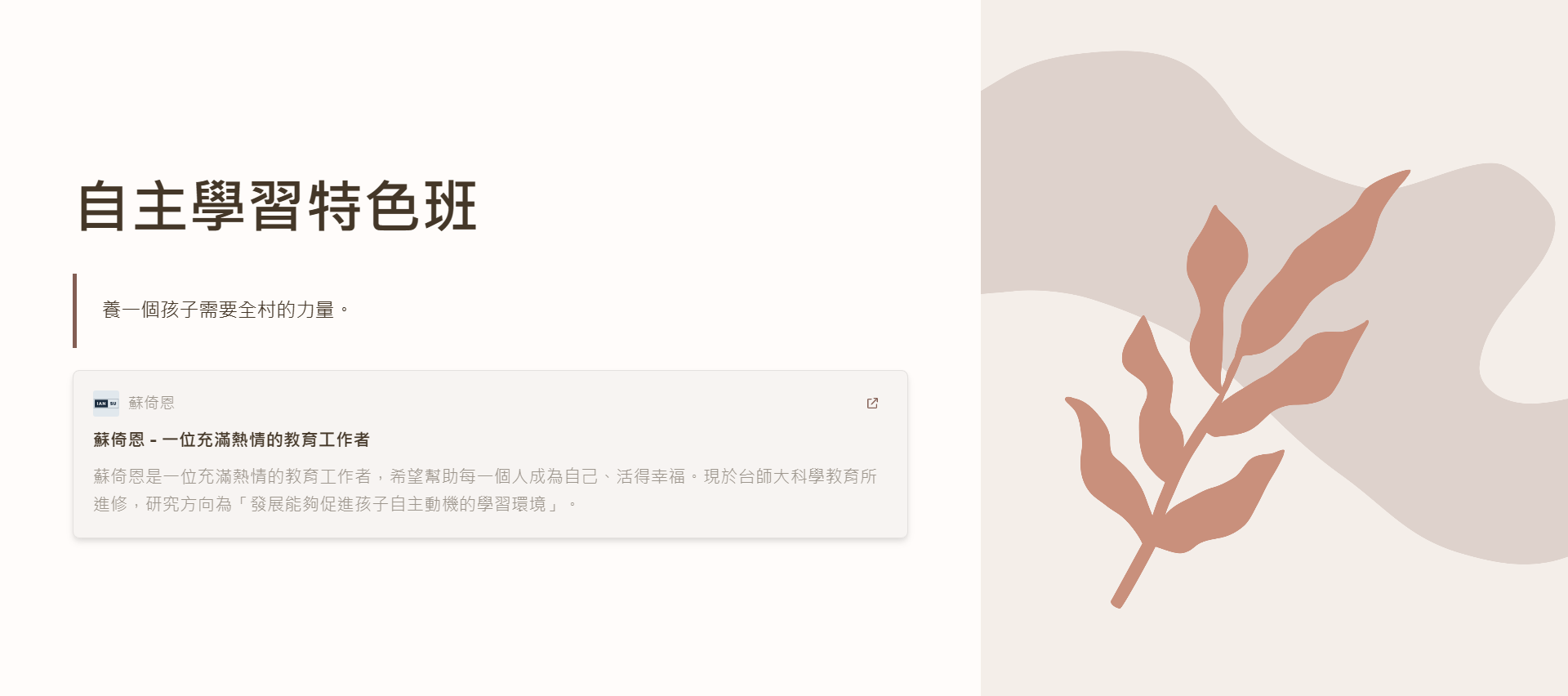 倚恩老師
https://gamma.app/public/-t5m660gob4muxan
自主學習帶領者培力- 
小立牌制度&教師降落傘
分享者：徐珮真
小立牌制度
由魔豆學院的學群制度改由魔豆學院的學群制度發想的

發想的理由??????
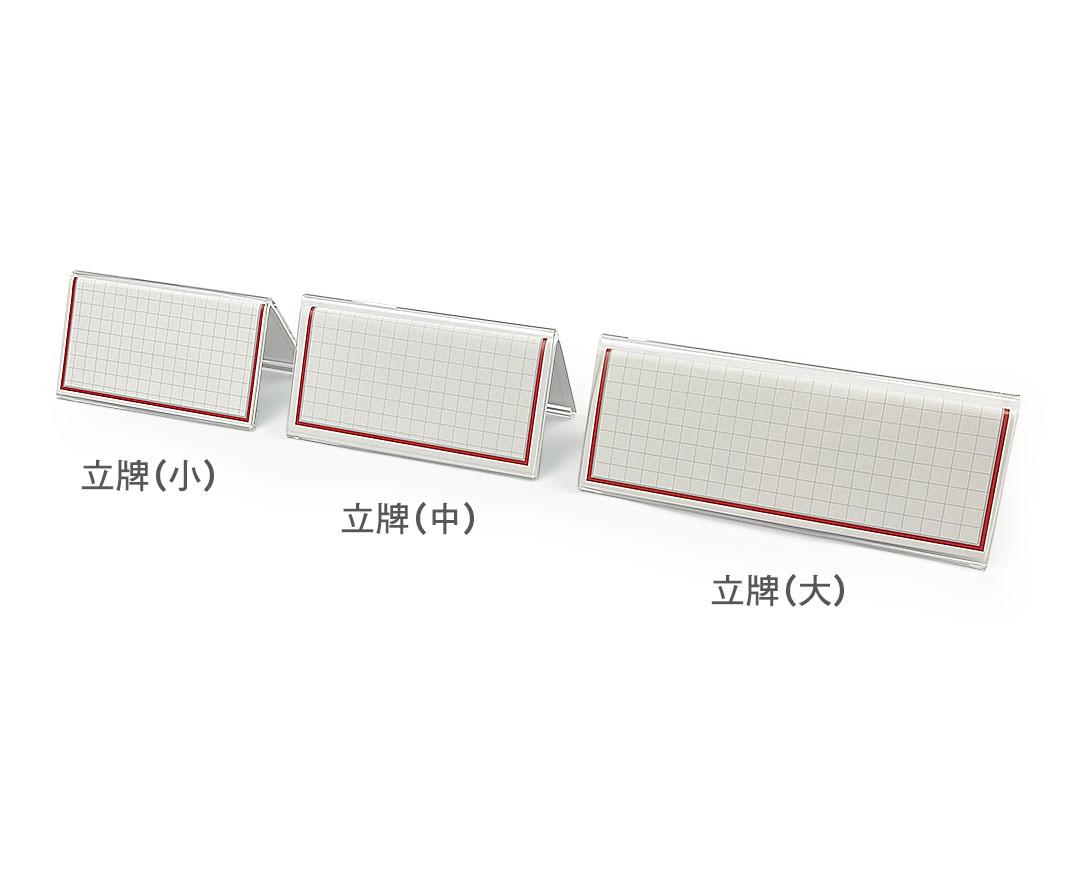 與學群制度的差別：形式上的不同
增加課後對自己的評鑑
增加課前的規劃

更重視學生自我覺察能力
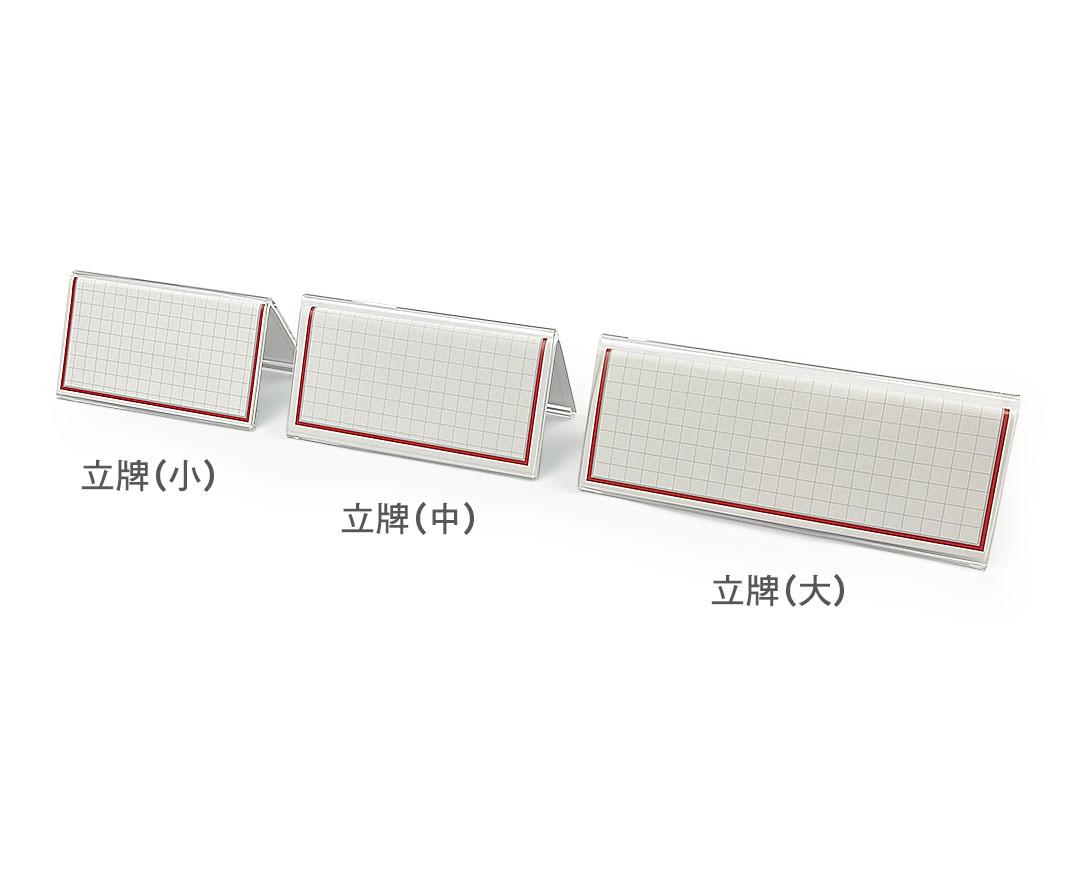 小立牌制度
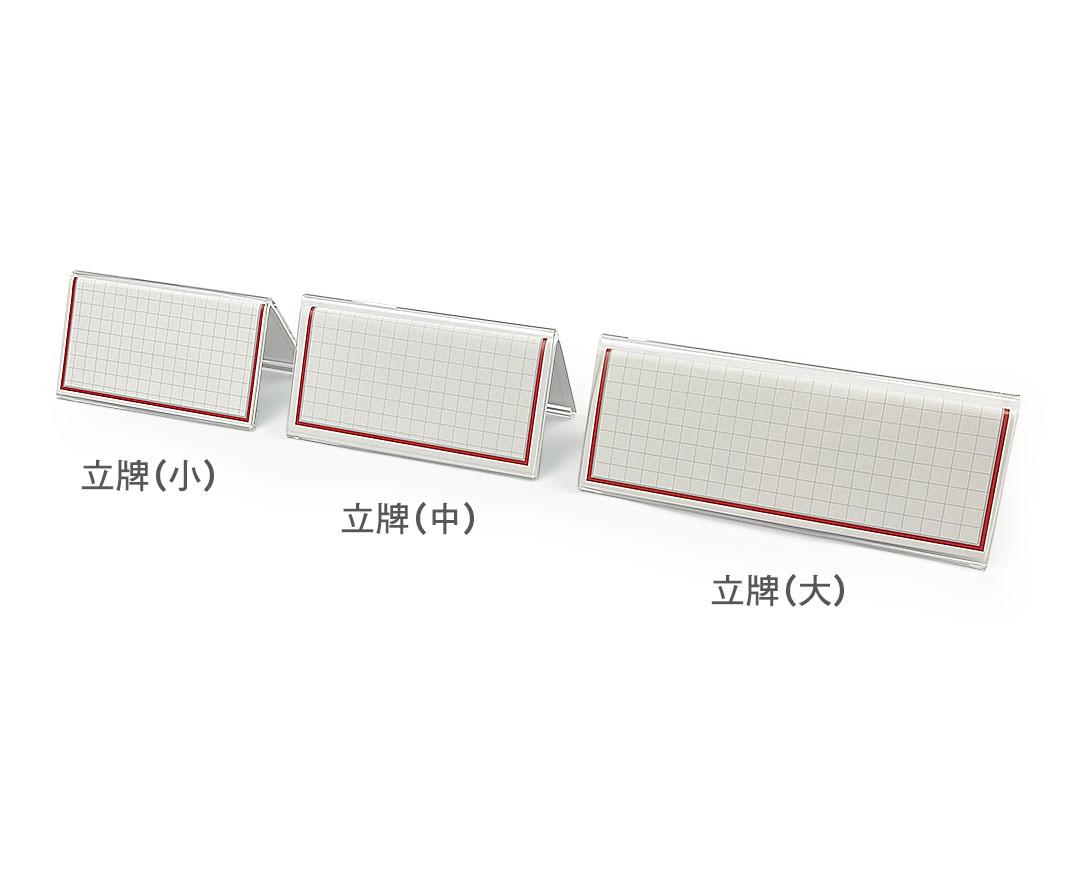 實物立牌的重要性?
是一個承諾
是一個責任
是一個儀式感
是我們之間的信任與默契
教師降落傘
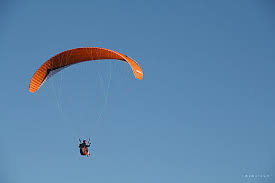 教師支持系統
理由
教師無條件的信任學生
教師無條件的信任教師
教師降落傘
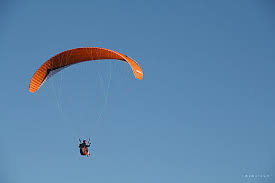 教師支持系統
執行方式
-教育搞起來
-民主教育推廣教師
教師無條件的信任學生
教師無條件的信任教師
謝謝大家
歡迎一起參加自主學習的行列
討論時間：如何建立自主學習教師的支持系統